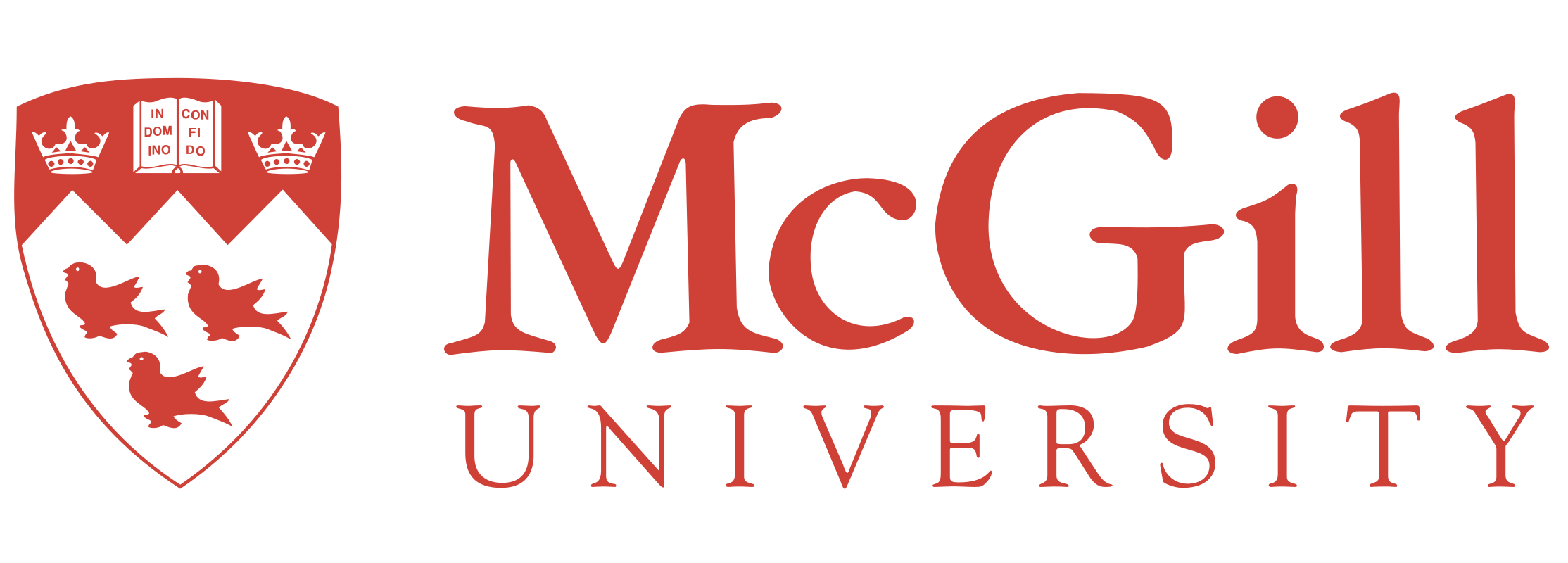 A First Look at the JWST Phase Curve of WASP-121b with NIRISS/SOSS
Jared Splinter

CRAQ Annual Meeting 2024
Supervisor: Nicolas Cowan
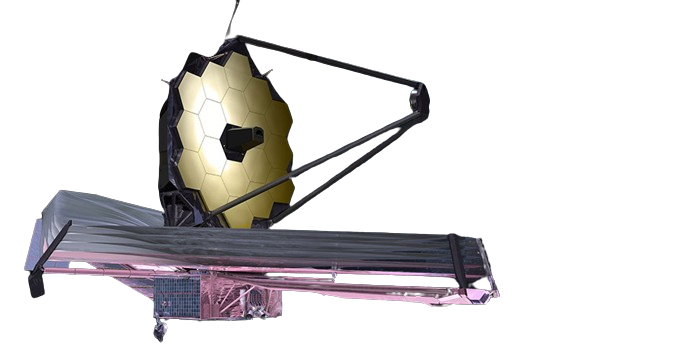 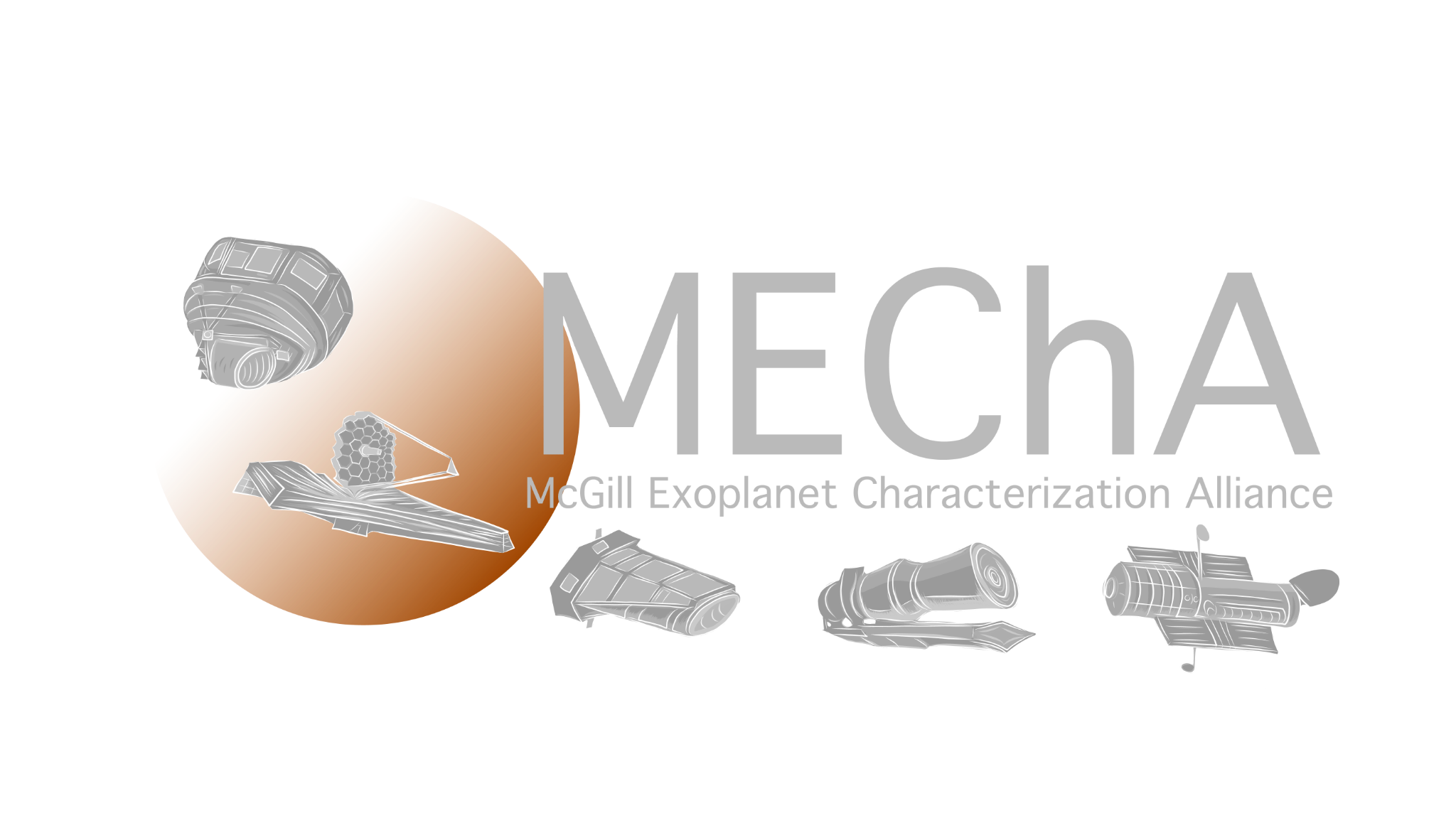 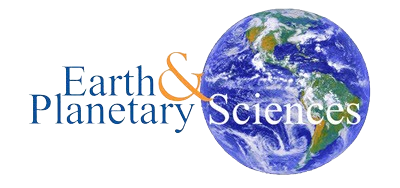 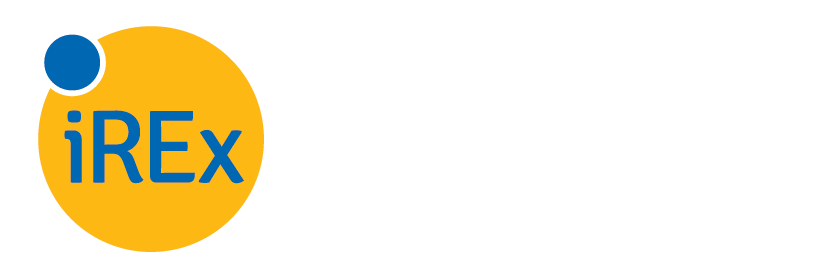 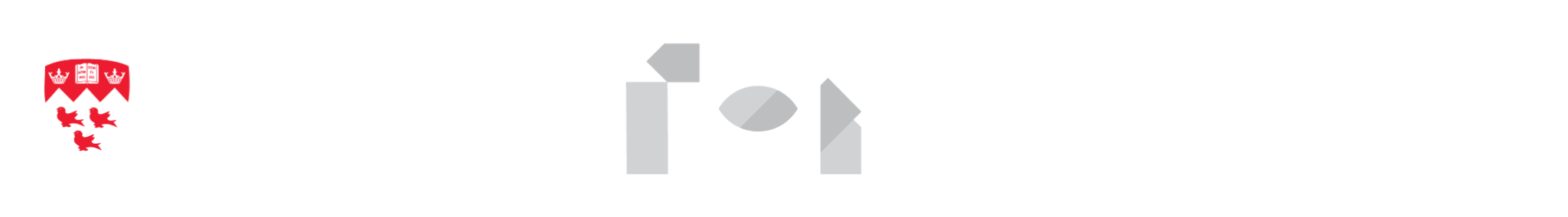 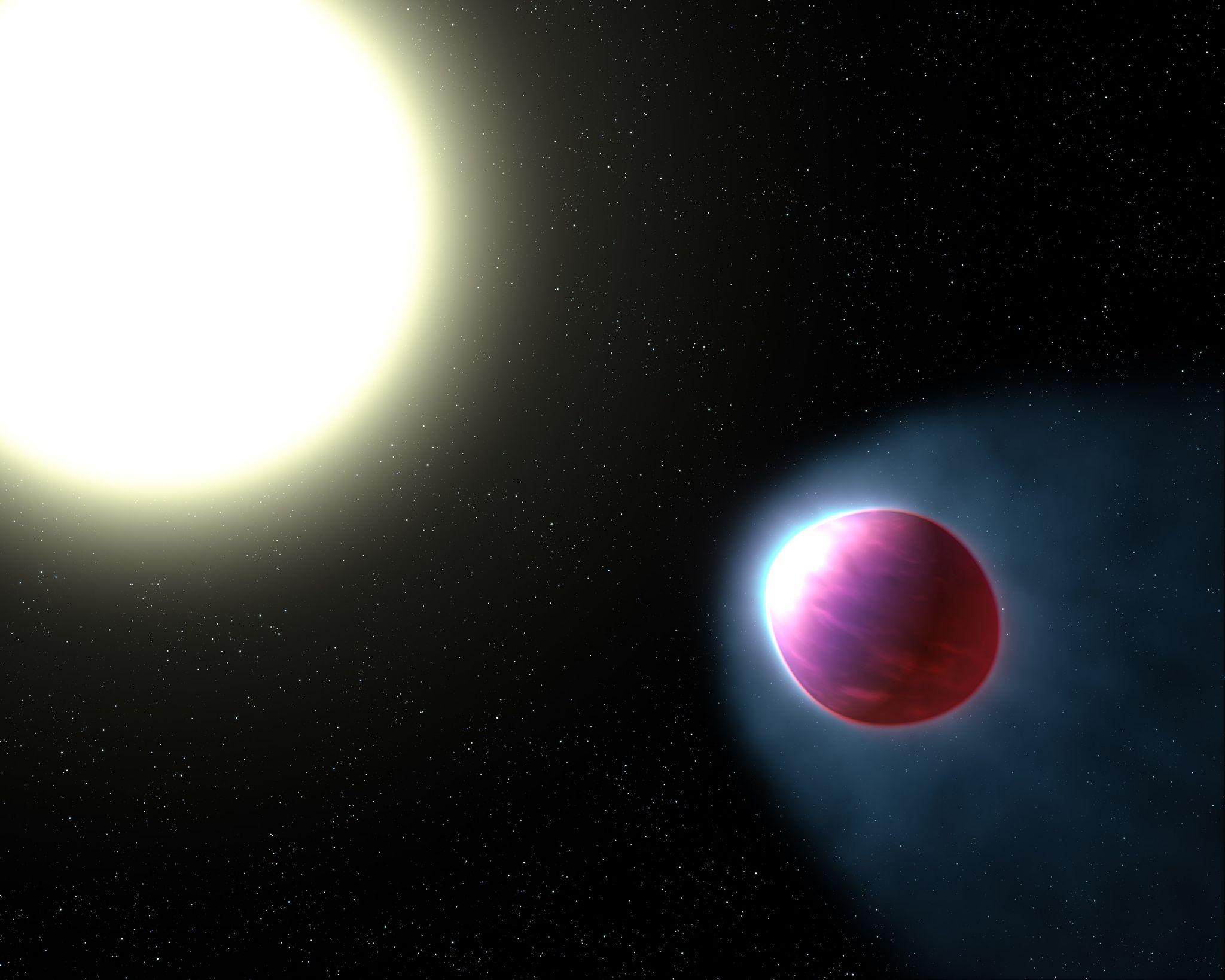 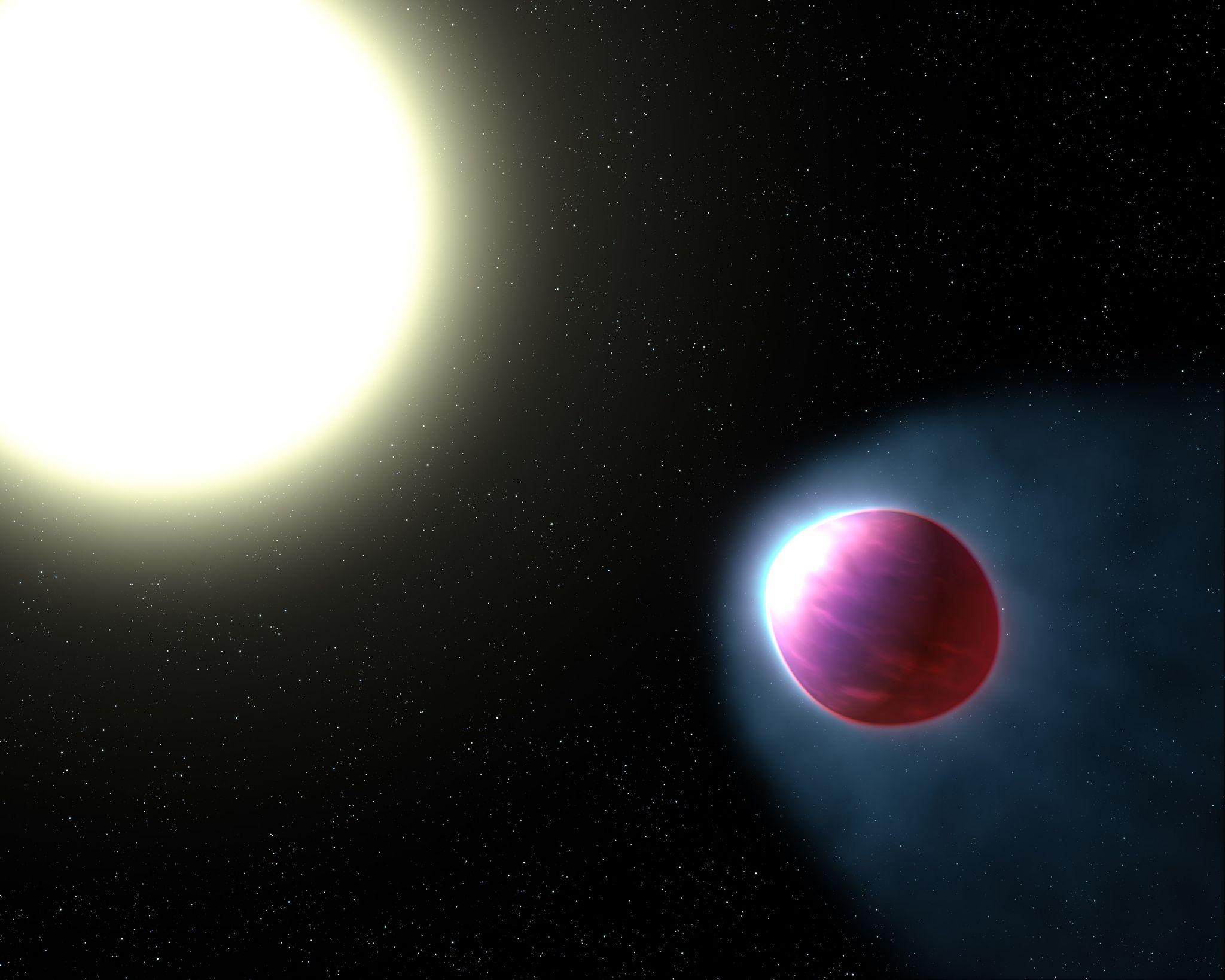 The Target: 
WASP-121 b
Tidally locked 
(permanent day and nightside)

An Ultra-hot Jupiter
Dayside: ~3000 K
Nightside: <2200 K
Image Credit: NASA,ESA, G.Bacon (STScI)
Exoplanet Phase Curves
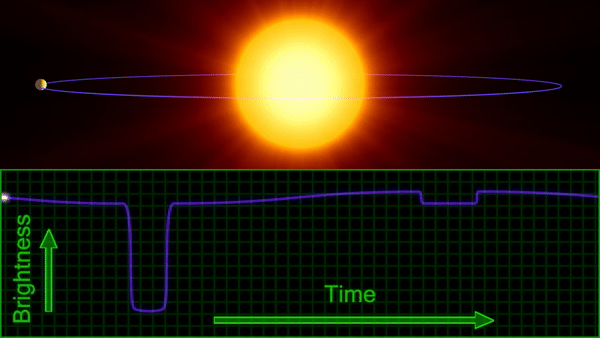 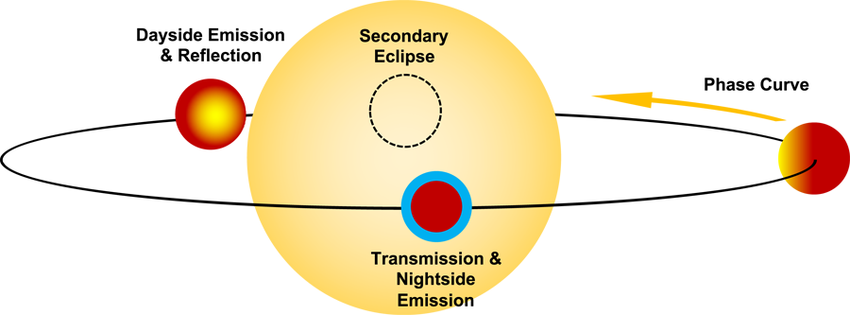 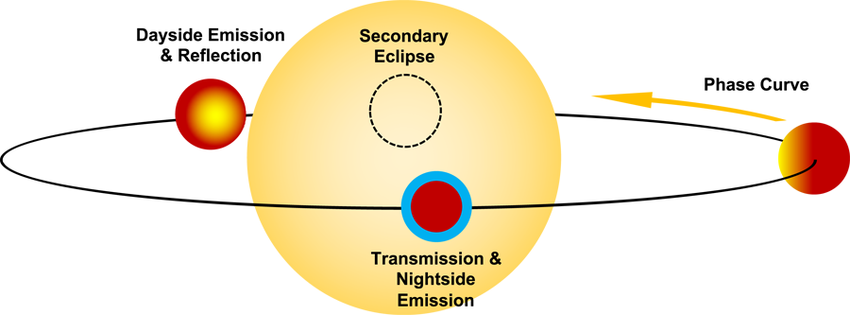 Animation Credit: ExploreAstro
Previous Phase Curve Observations
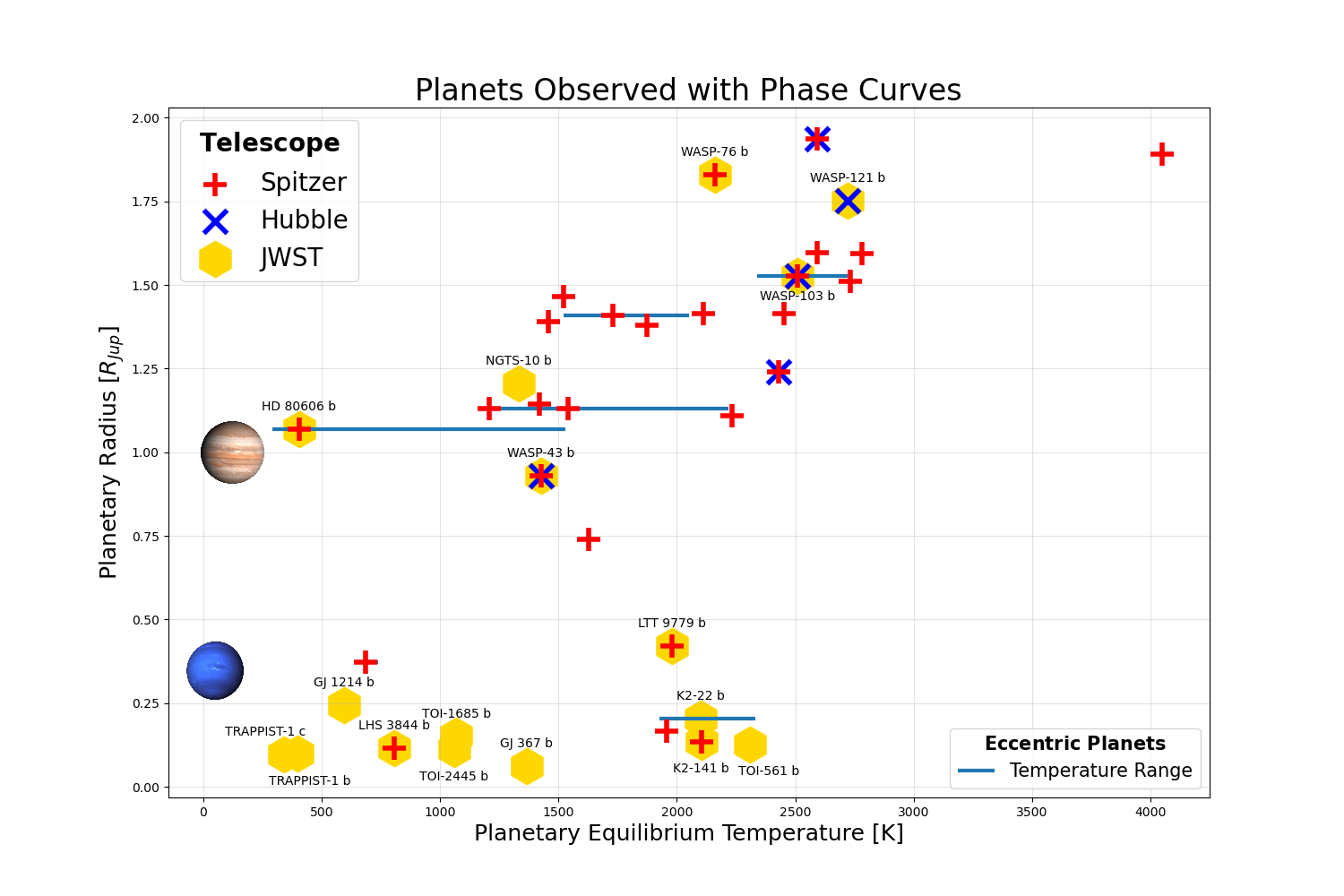 Must be done with Space Telescopes

Most observations done with photometry (ex. Spitzer)

Handful of planets observed with spectroscopic phase curves
JWST Observations from Cycle 1, 2 & 3
Spectroscopy vs Photometry
Spectroscopy only:
Spectroscopy & Photometry:
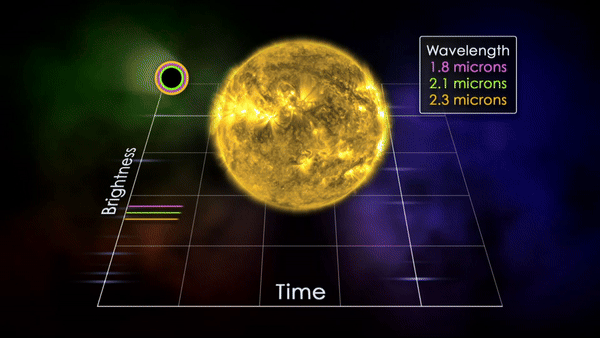 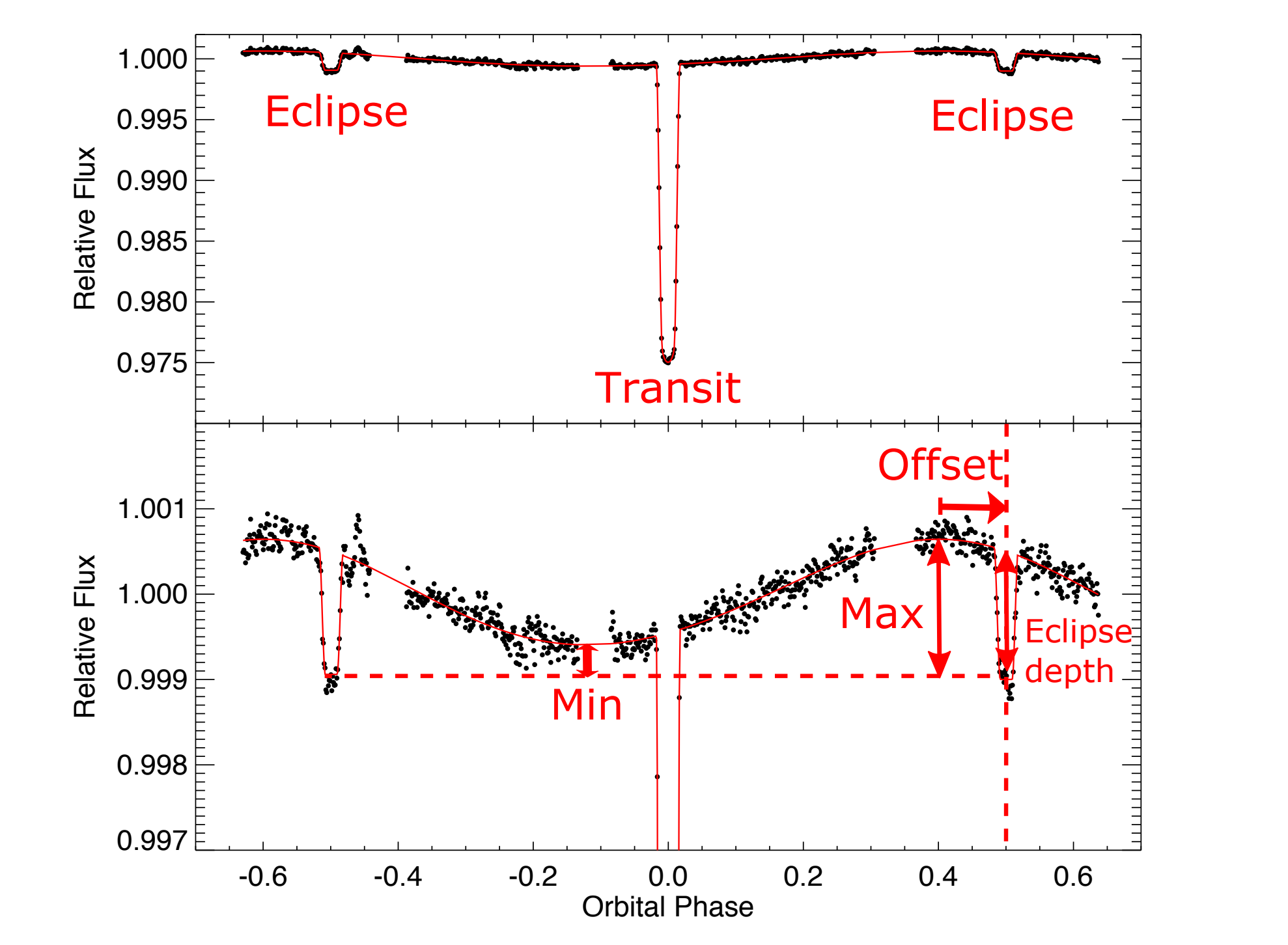 Image from: Parmentier, V., & Crossfield, I.J. (2018). Which makes use of phase curve from Knutson, H.A.(2012).
Credit: NASA
Spectroscopic Phase Curve 
in Infrared
Higher Signal-to-noise
Better coverage of blackbody of the planet
Probe layers of atmosphere
Molecular Composition/detection
Detect new molecules
Longitudinal abundance
Energy Balance/ Heat Transfer Models
Cloud map
Wind patterns
Temperature-Pressure Profile
Better constrained
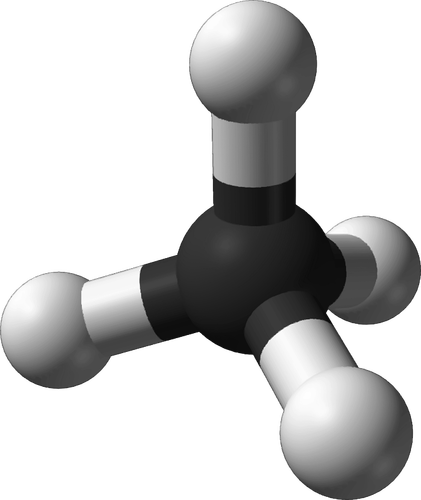 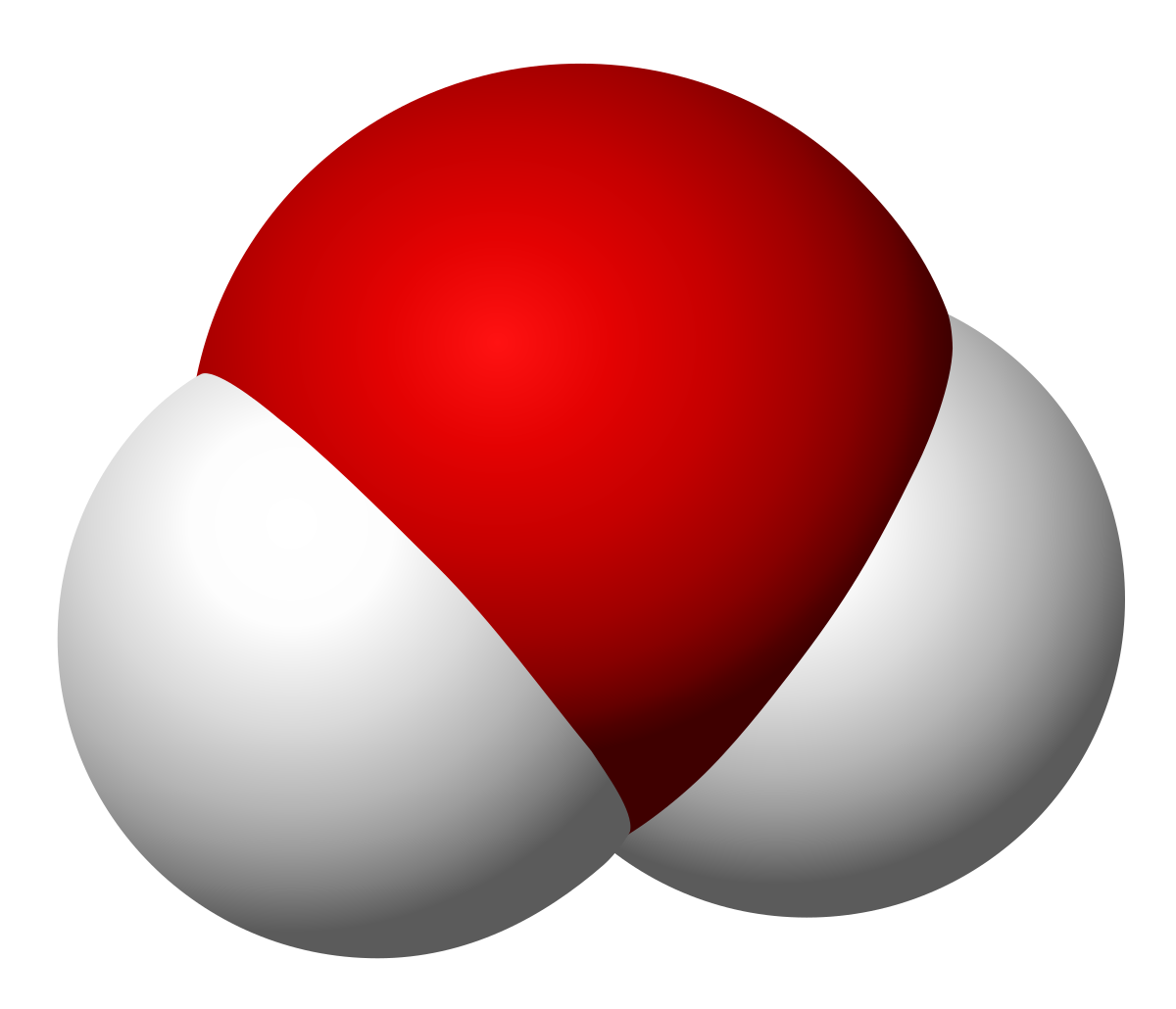 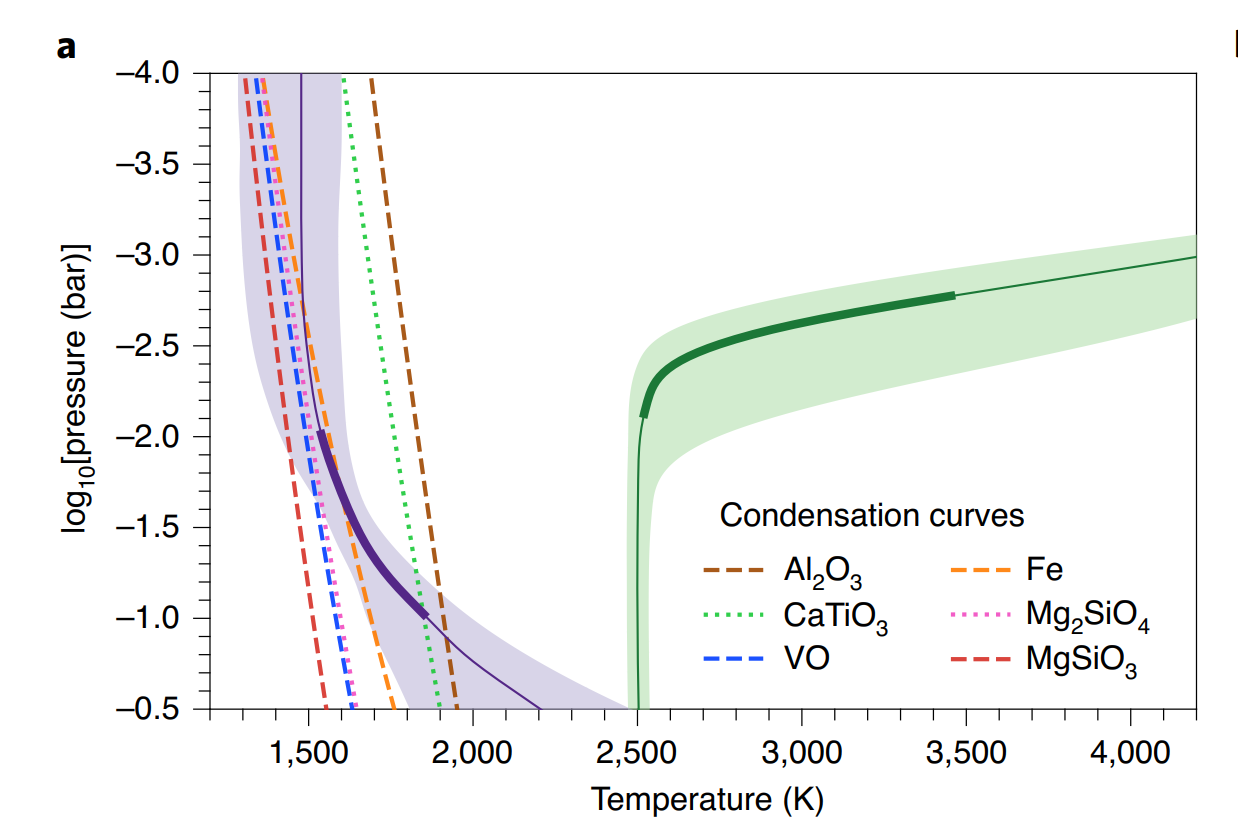 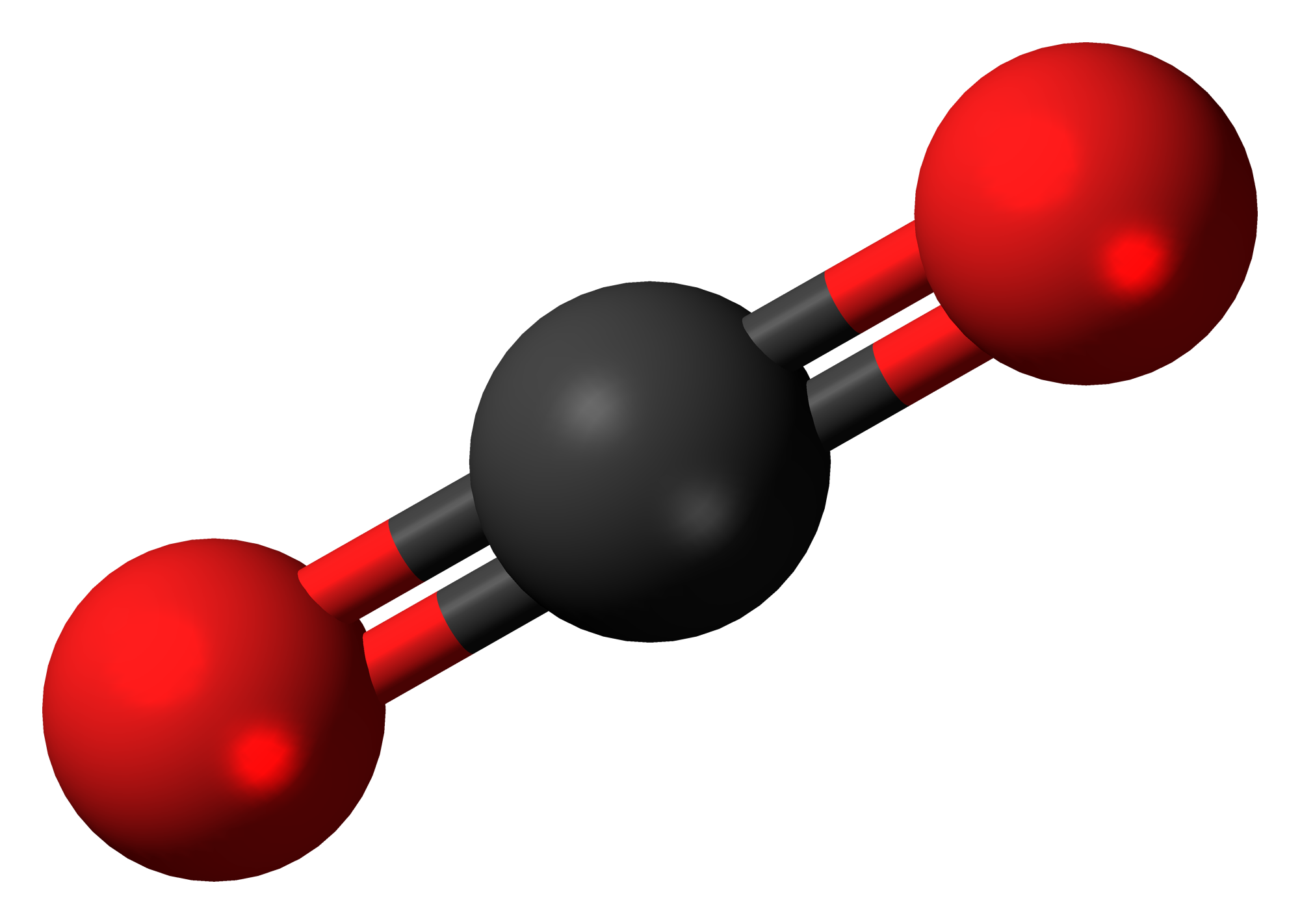 Methane (CH4)
Water (H2O)
Carbon Dioxide (CO2)
Mikal-Evans, T. et al. (2022)
[Speaker Notes: Further insights are anticipated with the James Webb Space Telescope, which will enable higher signal-to-noise ratio spectroscopy across the broader 0.8–11μm wavelength range. This will provide fuller coverage of the H− opacity continuum and access to stronger H2O bands at longer wavelengths, breaking the degeneracy between the two species. Additional spectral features, such as the CO spectral band at 4.5μm, will provide further leverage for constraining the chemical composition, thermal structure and wind patterns of the atmosphere.]
NIRISS/SOSS

Instrument: Near Infrared Imager and Slitless Spectrograph
Mode: Single Object Slitless Spectroscopy
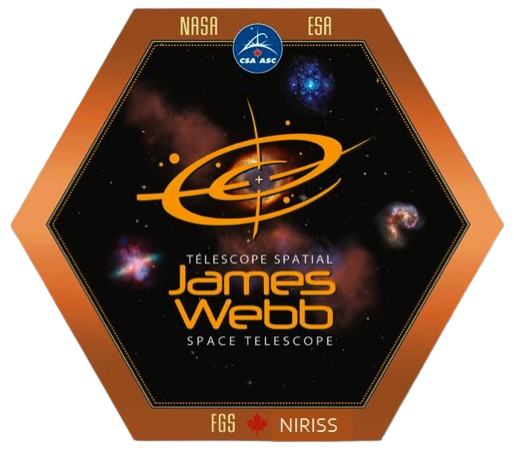 Canadian Instrument onboard JWST
0.5 - 2.8 micron wavelength range
Multiple Spectral Orders (currently only use 1 and 2)
NIRISS logo
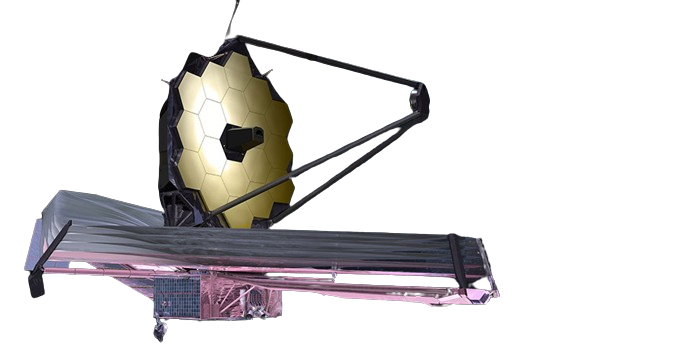 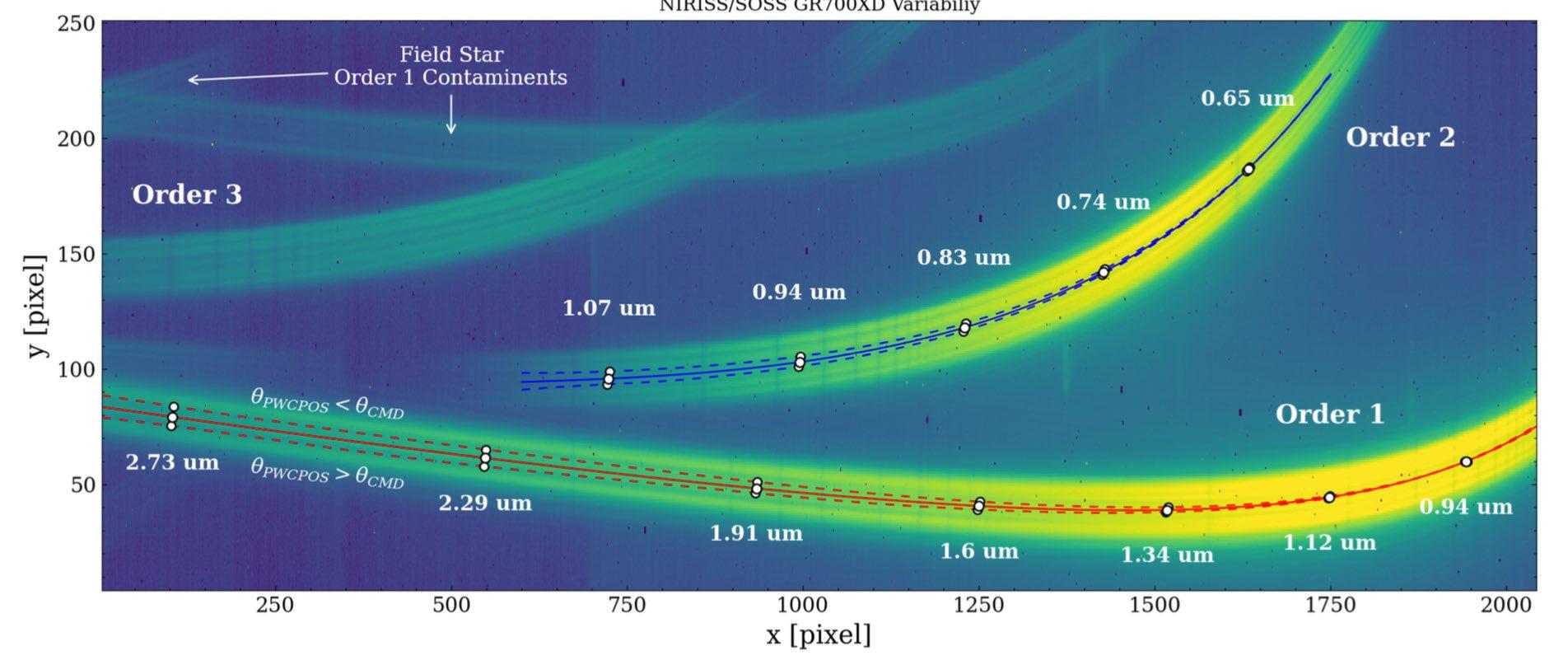 Example SOSS image:
Baines, T., Espinoza, N., Filippazzo, J., & Volk, K. (2023)
NIRISS/SOSS

Instrument: Near Infrared Imager and Slitless Spectrograph
Mode: Single Object Slitless Spectroscopy
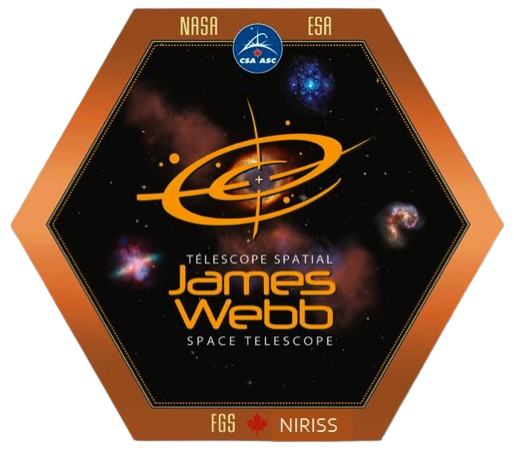 Observation part of a Cycle 1 Guaranteed Time Observation (GTO):
 Proposal ID: 1201; PI: David Lafreniere

NIRISS Exploration of the Atmospheric diversity of Transiting exoplanets  (NEAT)
Canadian Instrument onboard JWST
0.5 - 2.8 micron wavelength range
Multiple Spectral Orders (currently only use 1 and 2)
NIRISS logo
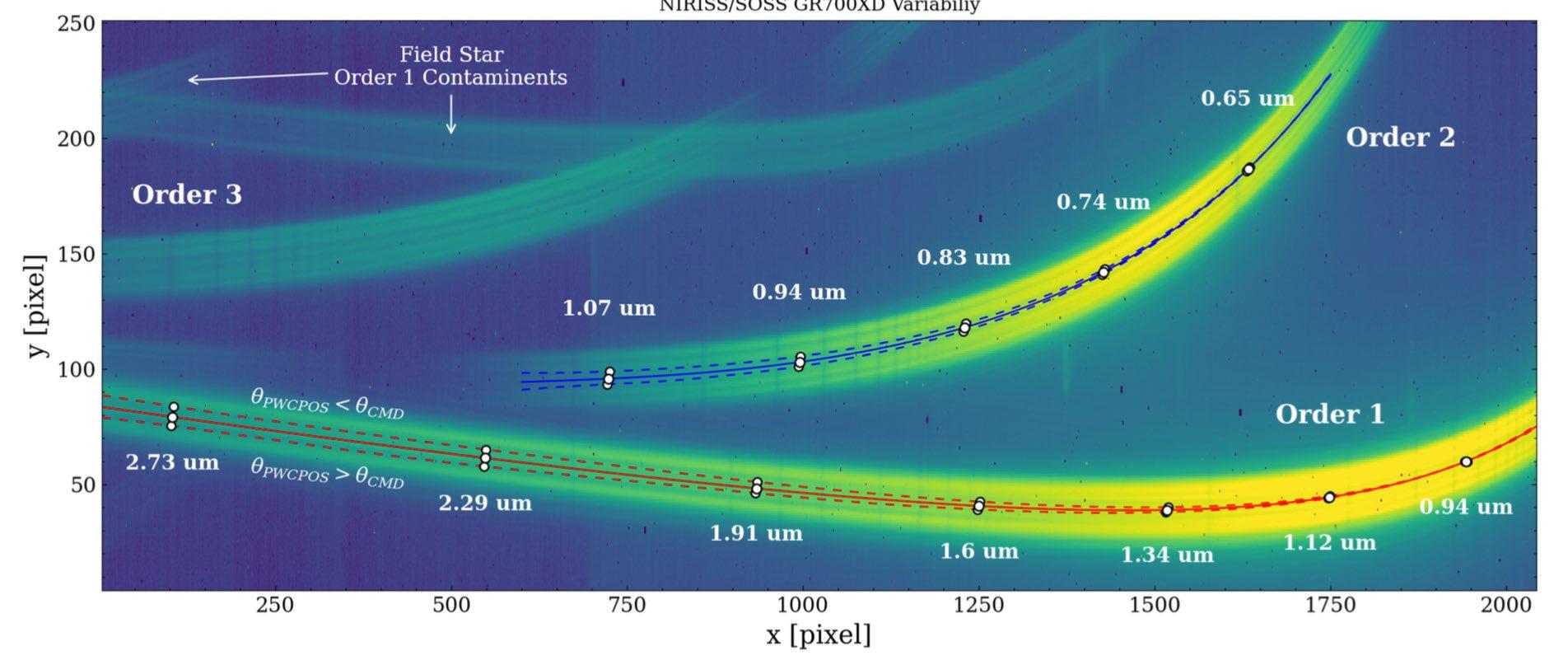 Example SOSS image:
Baines, T., Espinoza, N., Filippazzo, J., & Volk, K. (2023)
Captured Flux with NIRISS/SOSS
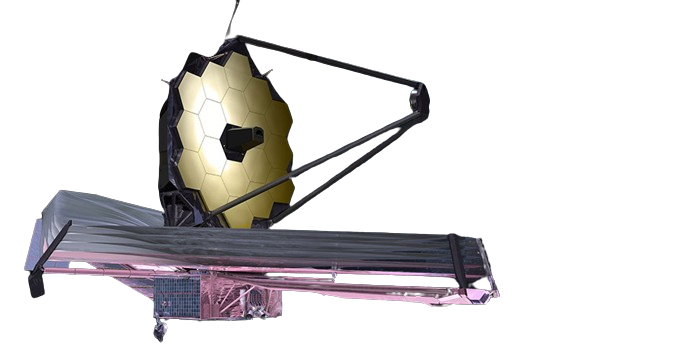 0.5 - 2.8 μm range will capture a large portion of the planet’s emitted flux

(Assuming the planet as a blackbody)
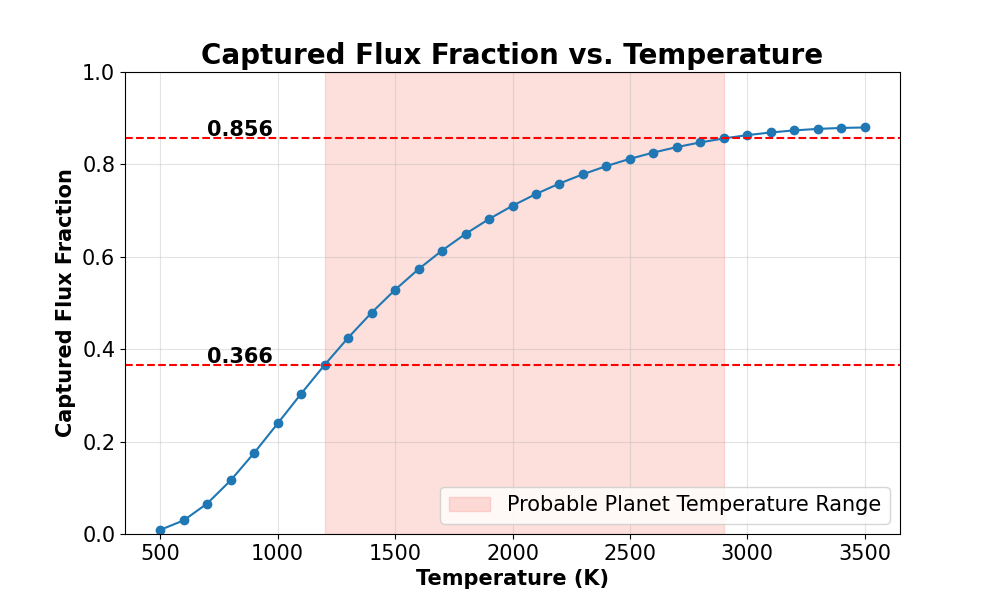 Results - White Light Curves
Order 1: (~0.84 - 2.83 micron)
Order 2: (~0.5 - 1.4 micron)
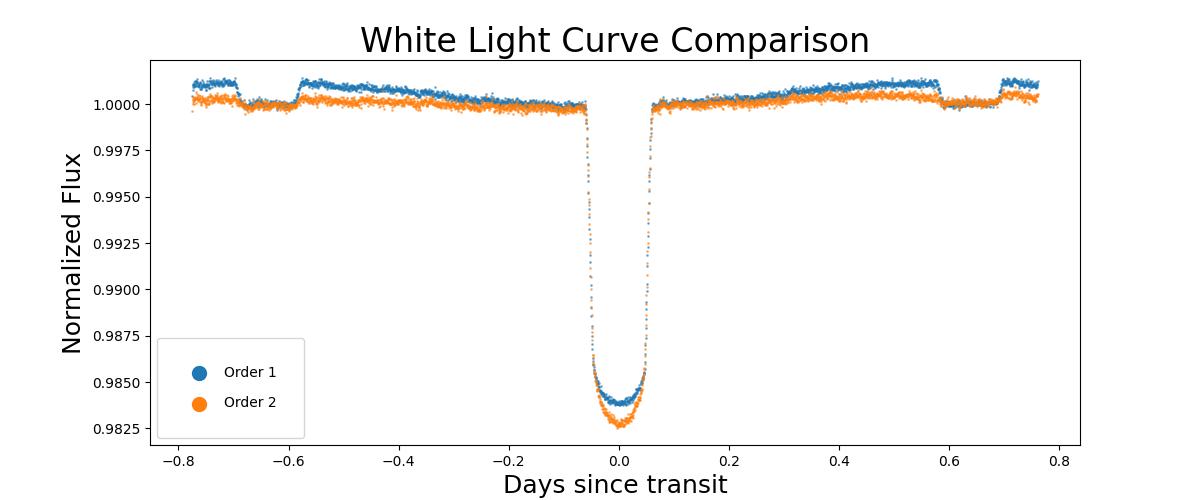 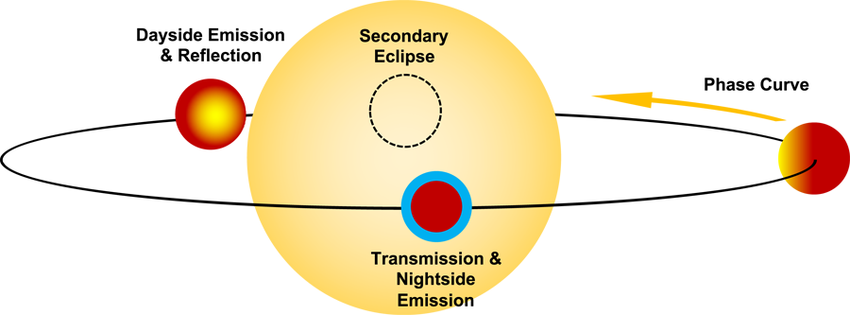 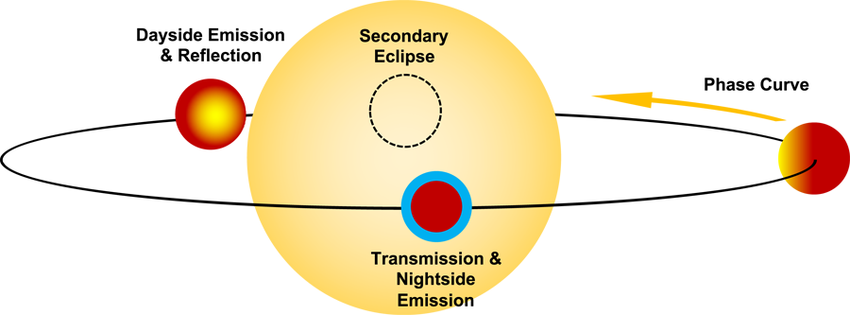 Reduction #1 done with supreme-spoon (now exoTEDRF) pipeline created by Michael Radica
Results - White Light Curves
Order 1: (~0.84 - 2.83 micron)
Order 2: (~0.5 - 1.4 micron)
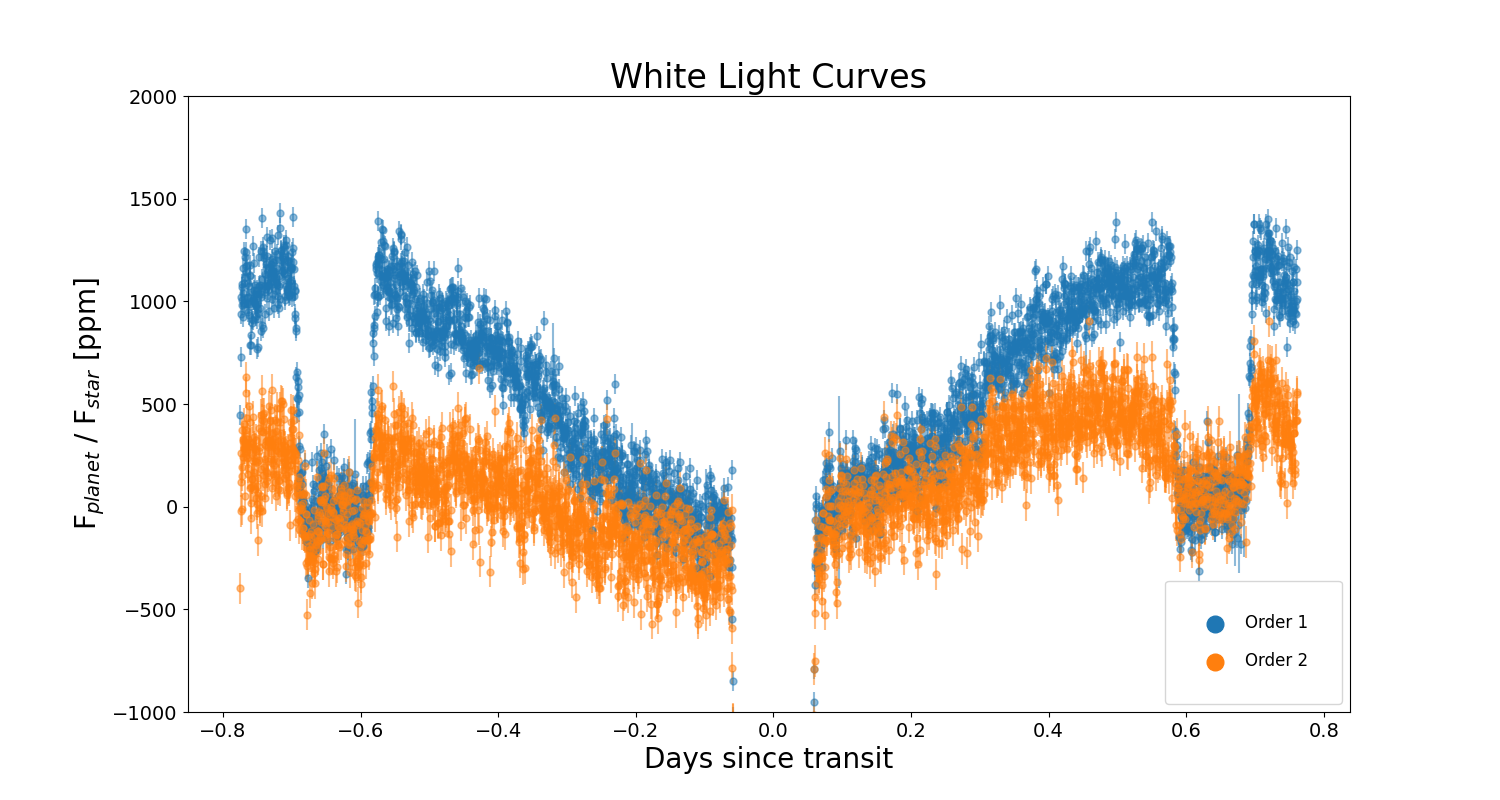 Results - MCMC Fits
Order 1: (~0.84 - 2.83 micron)
Order 2: (~0.5 - 1.4 micron)
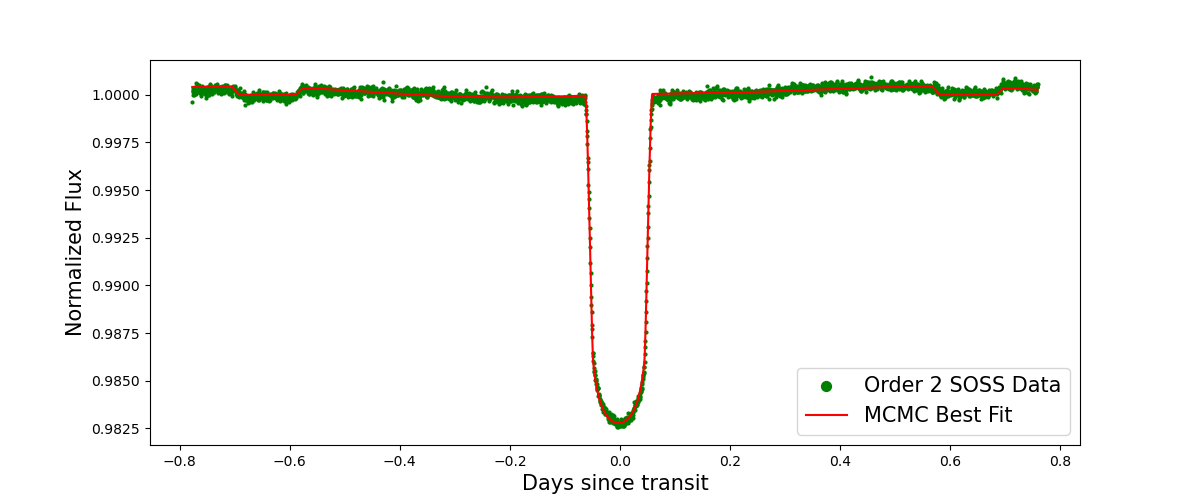 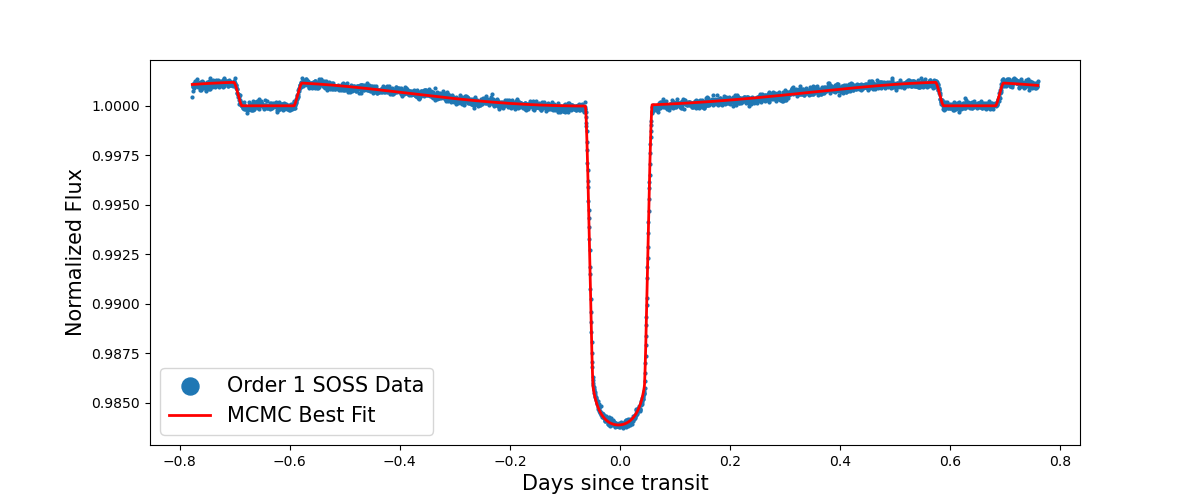 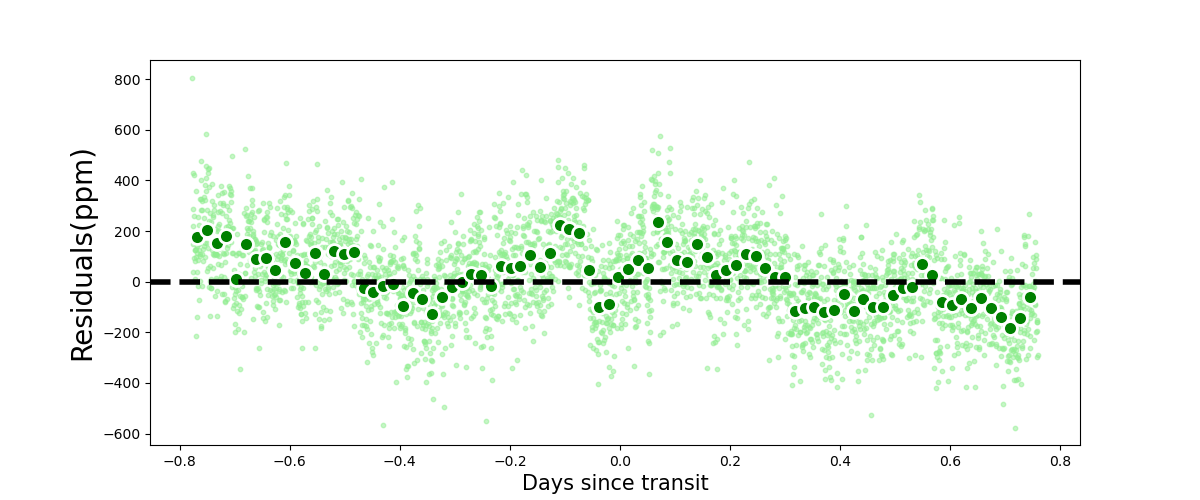 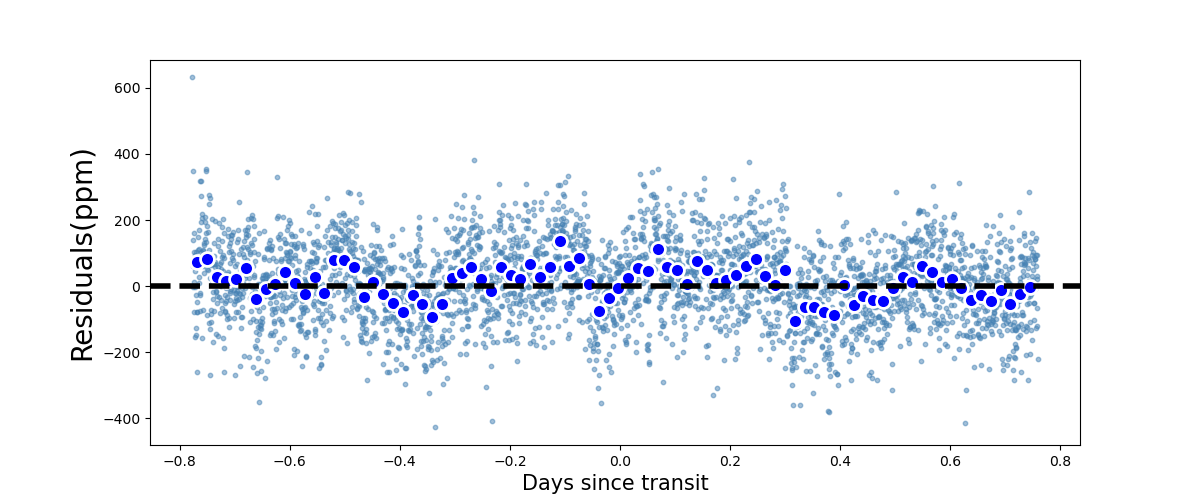 Systematics uncorrected!
Emission Spectra
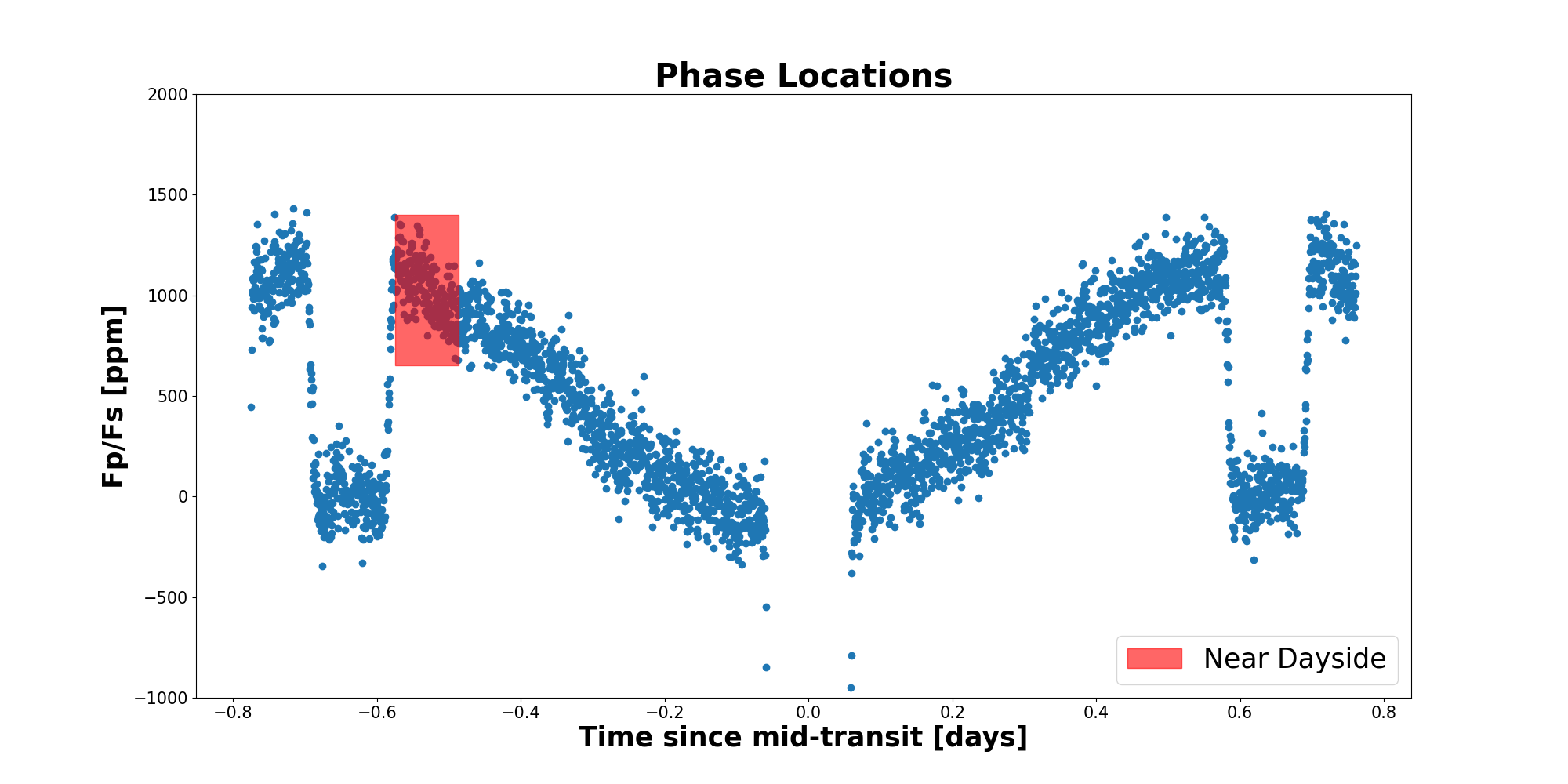 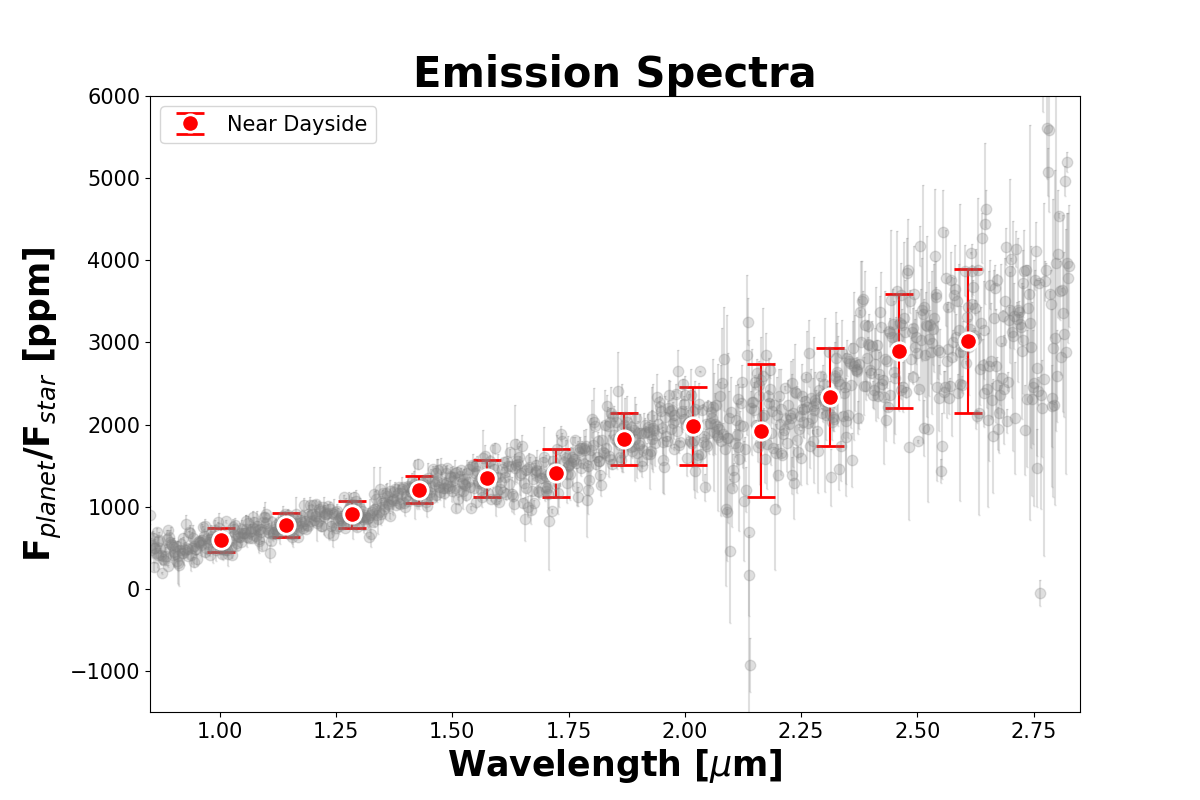 CO2 emission
CO emission
H2O emission
H- emission
Data from Order 1 (~0.84 - 2.83 μm)
Emission Spectra
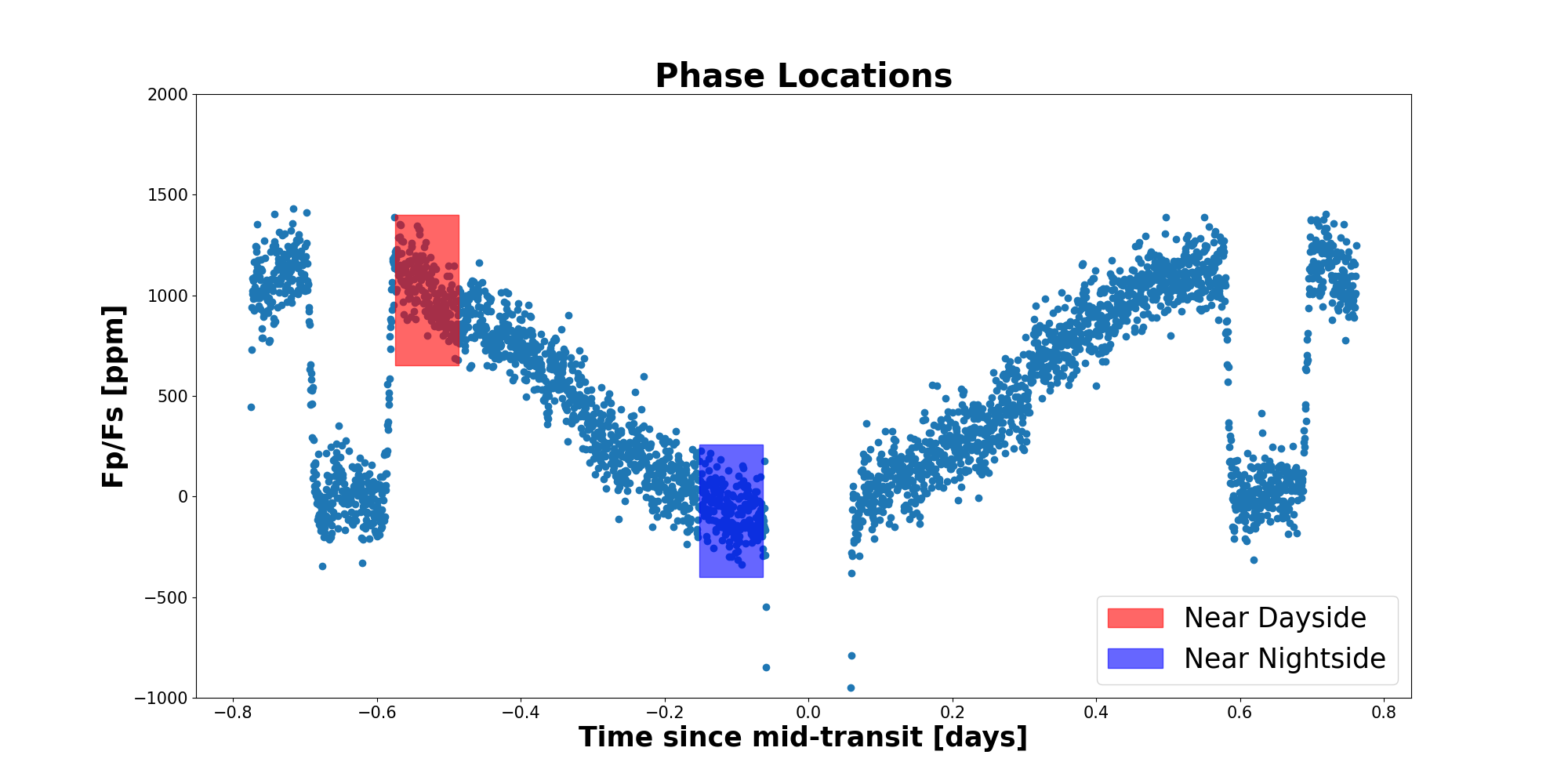 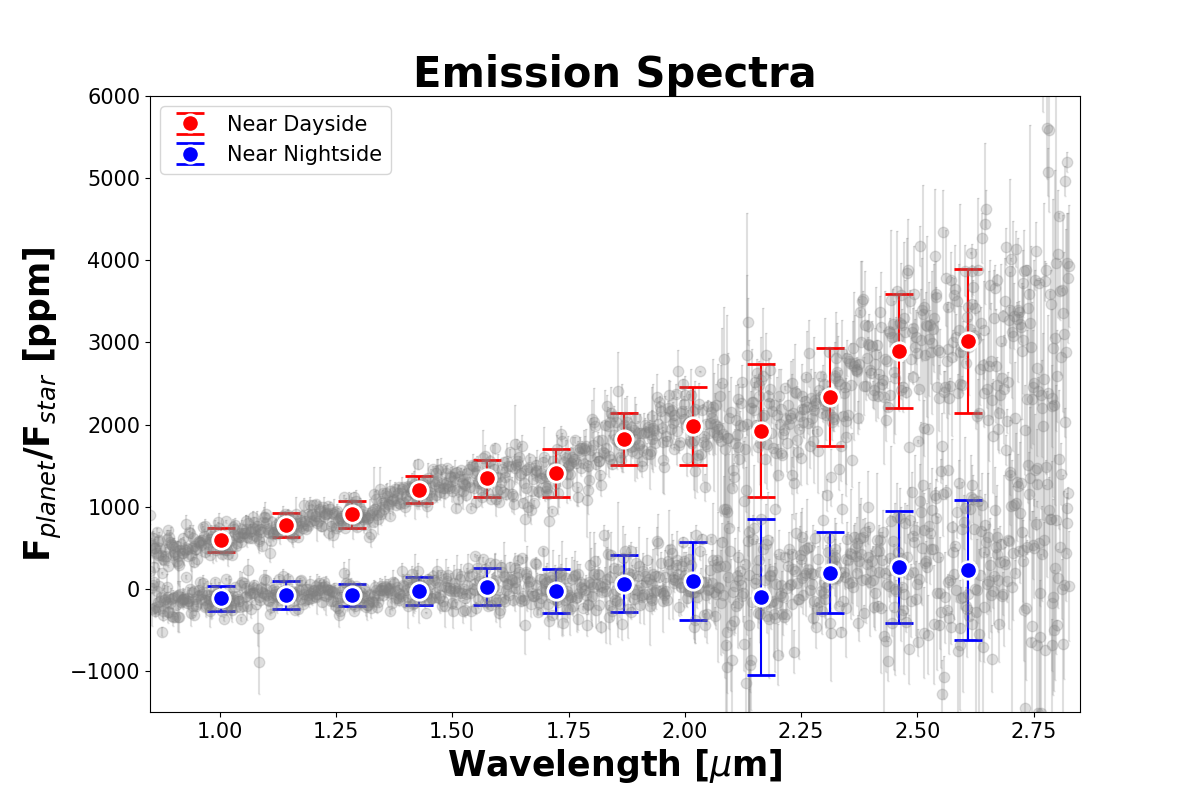 CO2 emission
CO emission
H2O emission
H- emission
Data from Order 1 (~0.84 - 2.83 μm)
Spectra and Temperature across the Planet
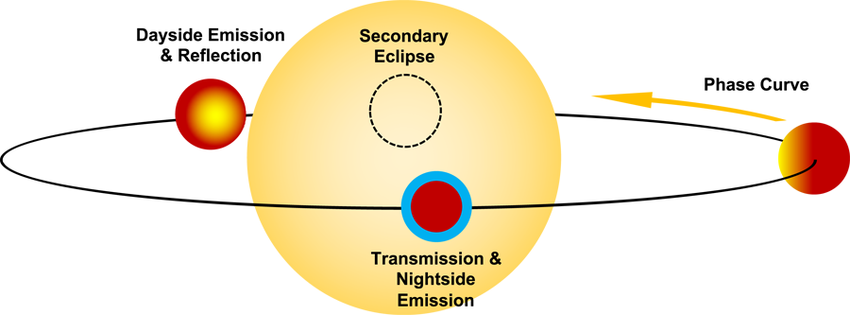 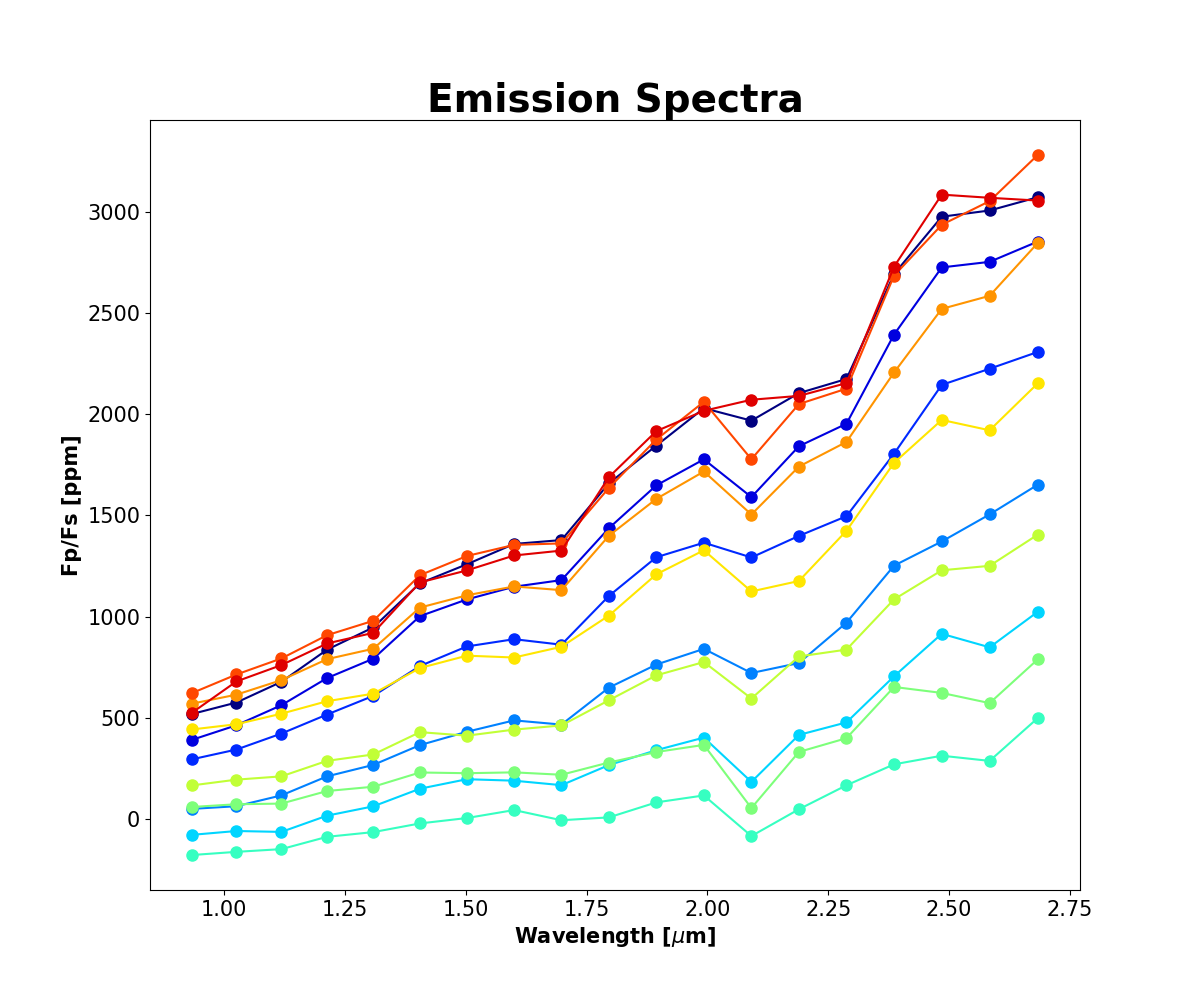 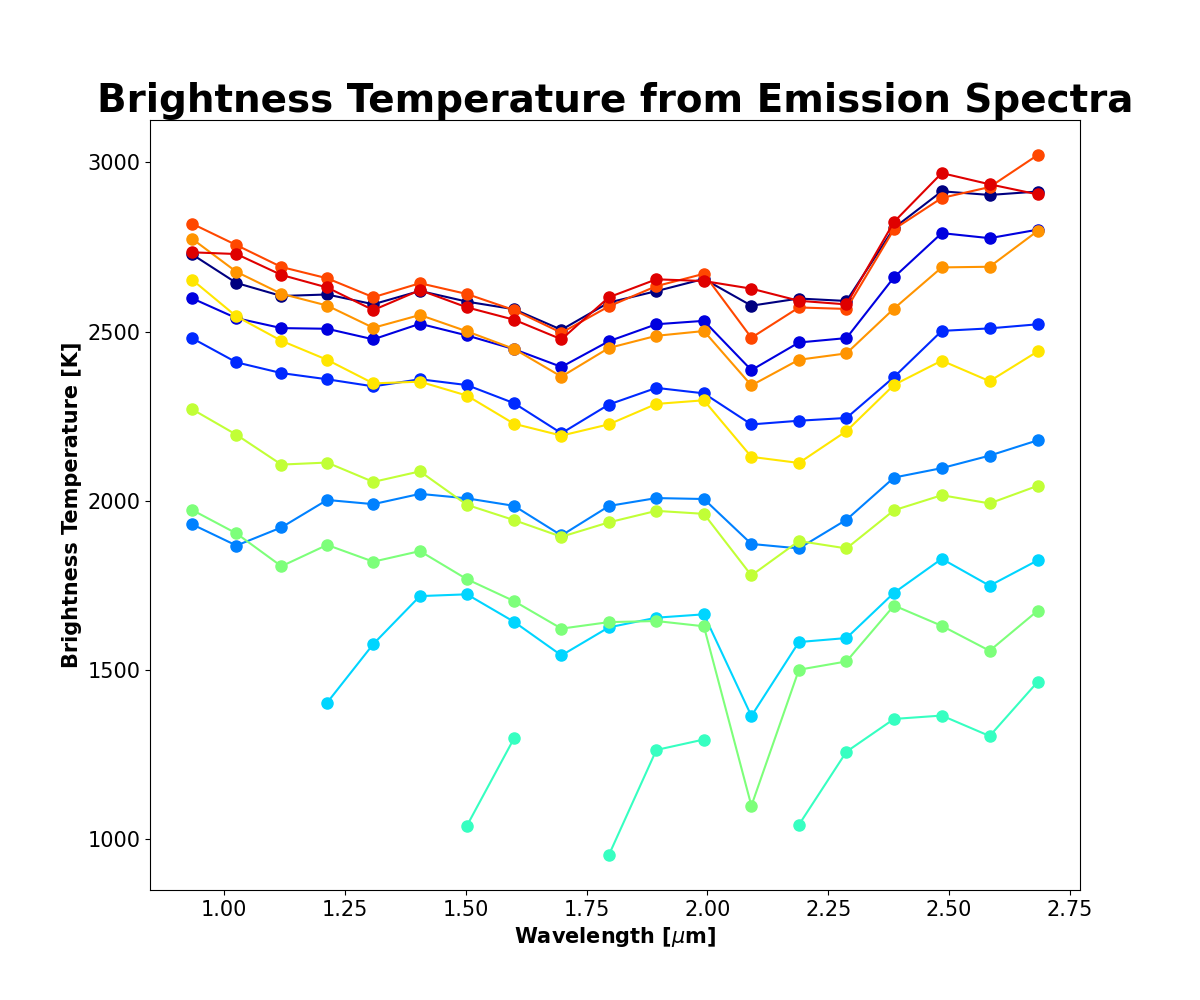 Varying with Longitude
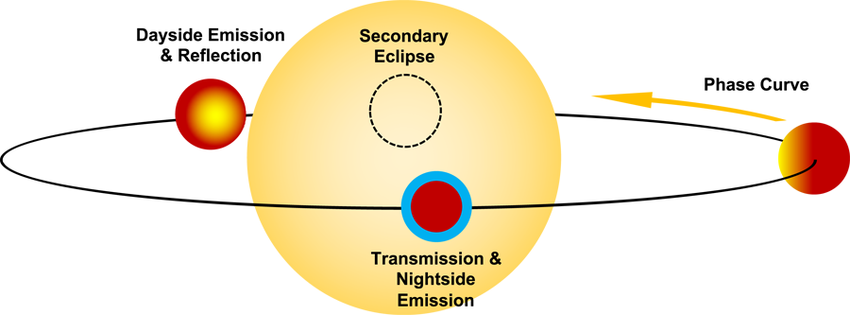 Data binned and error bars removed for clarity! 

Data from Order 1 (~0.84 - 2.83 micron)
Energy Balance Model
Overlay simple Energy Balance Model of planet to find…
Energy Balance Model
Wind Speed
(How fast the heat recirculates to nightside)
Bond Albedo
(Amount of reflected Starlight)
“Top-Down” View
“Top-Down” View
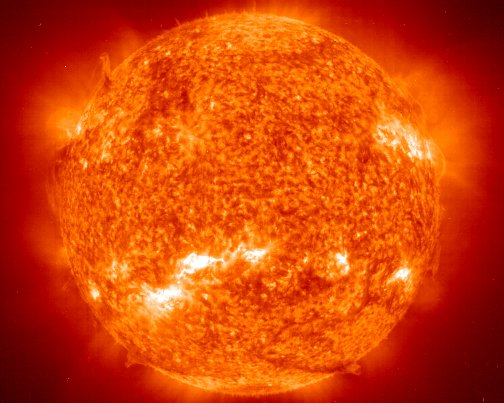 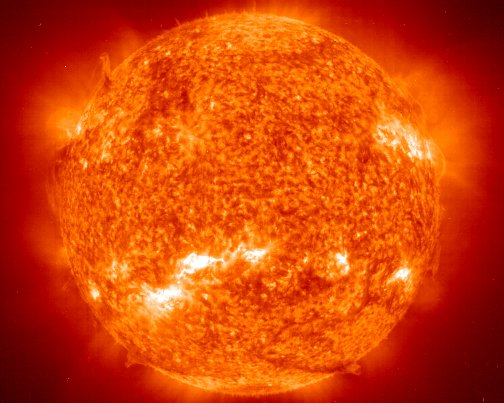 Planet
Planet
Zero Albedo, Low Wind Speed
0.8 Micron
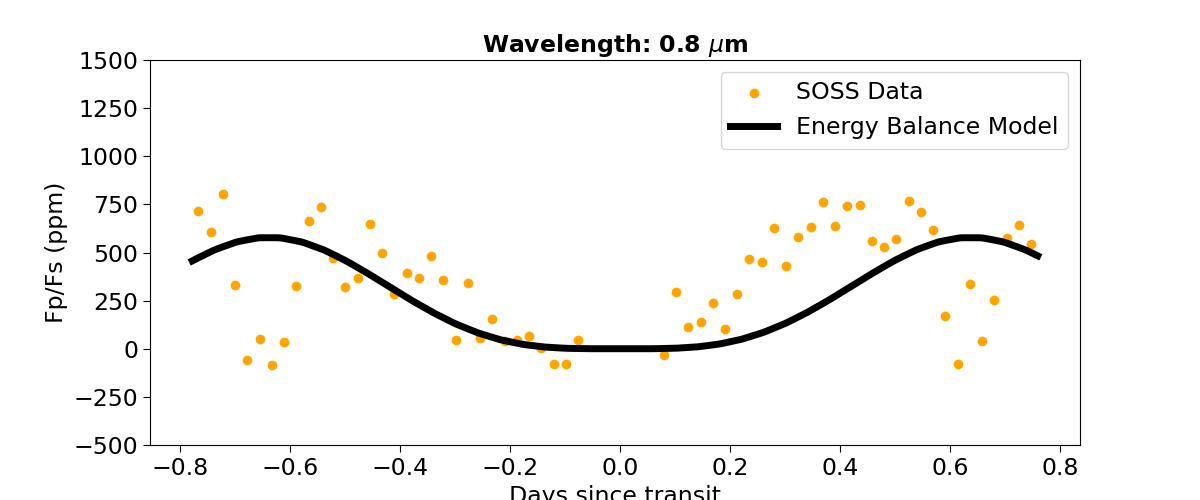 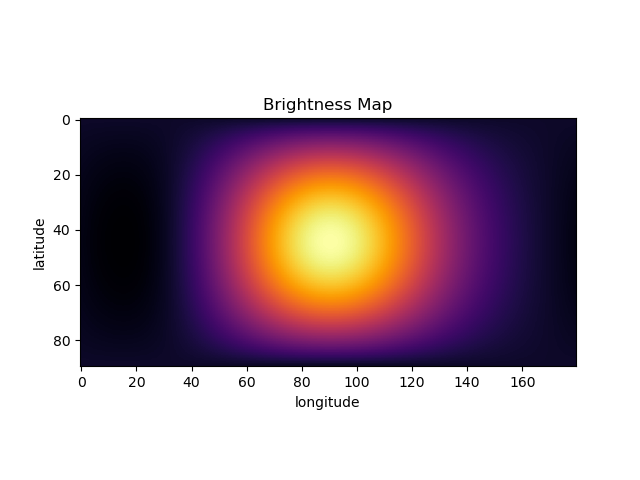 2.8 Micron
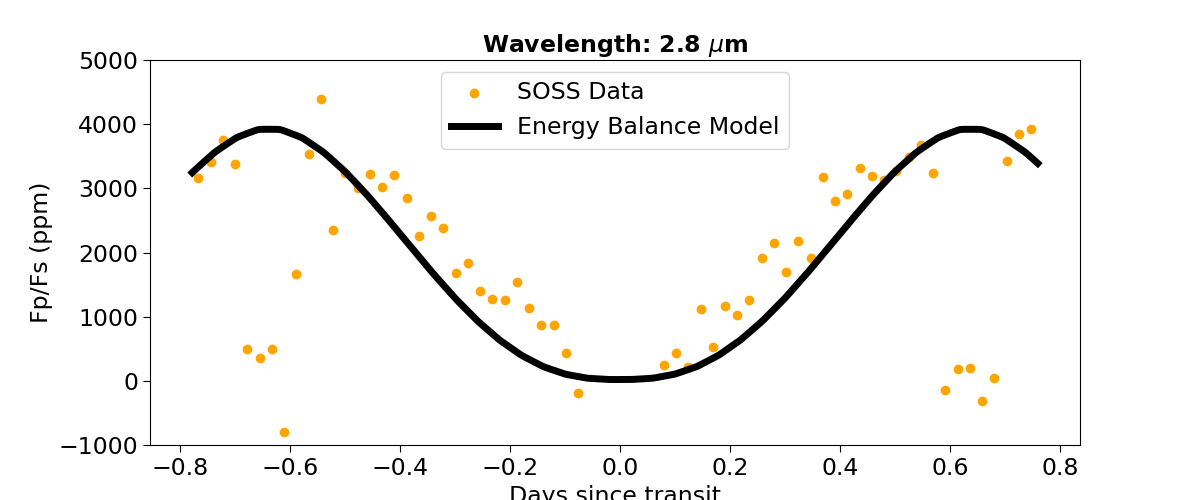 High Albedo, High Wind Speed
0.8 Micron
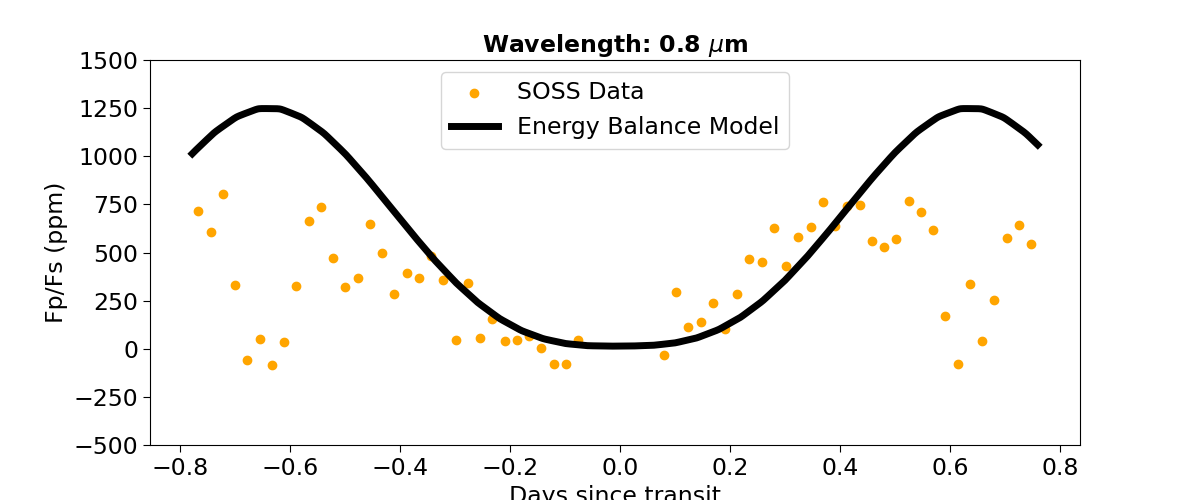 More reflected light at shorter wavelengths
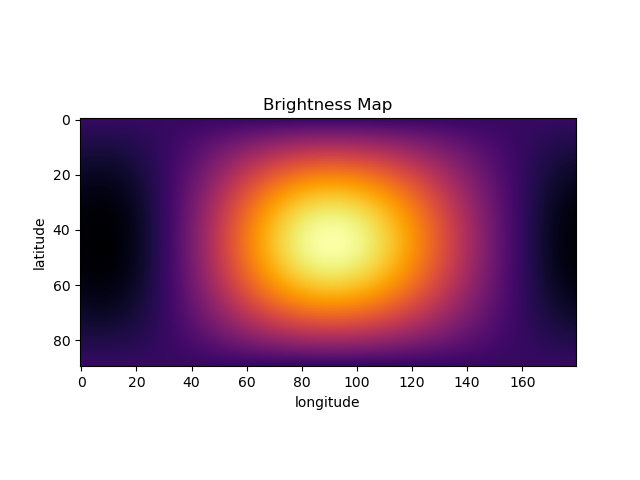 2.8 Micron
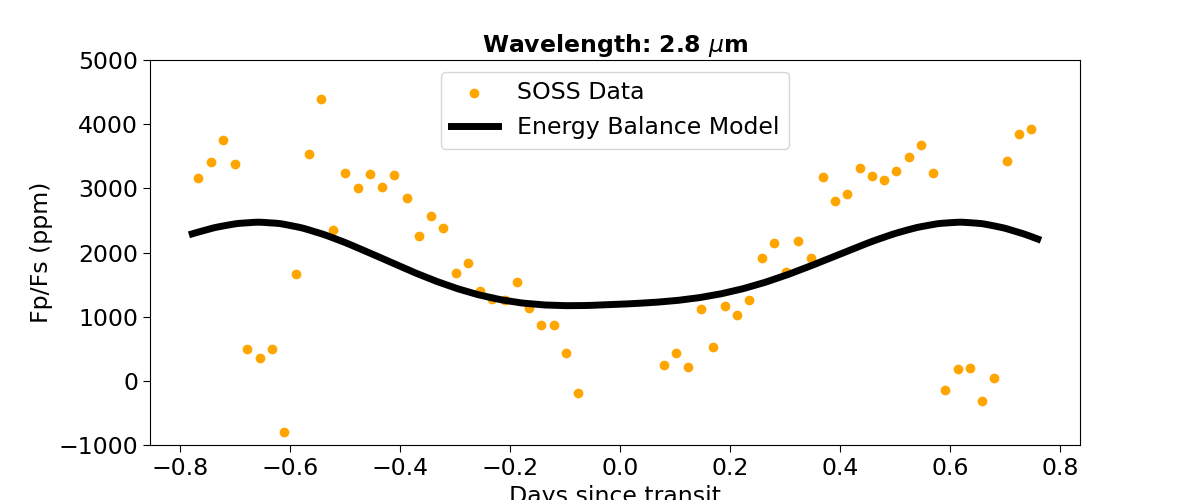 Wind flattens lightcurve at longer wavelengths
High Albedo, High Wind Speed
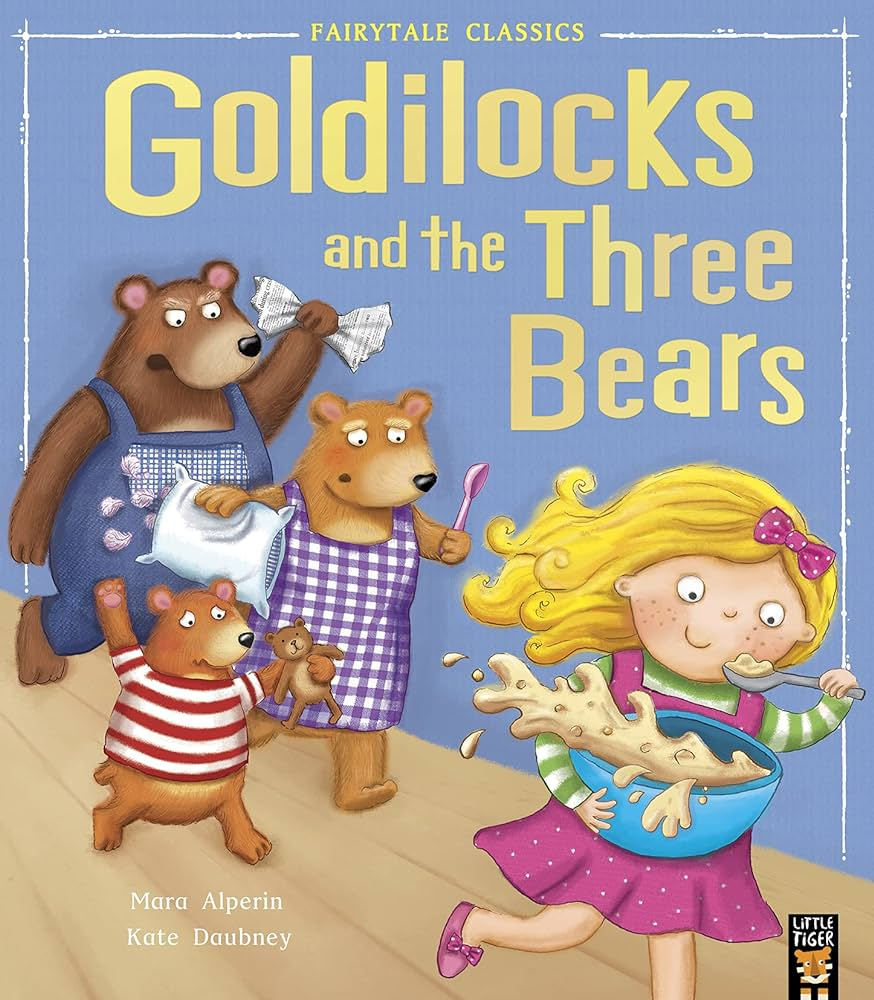 0.8 Micron
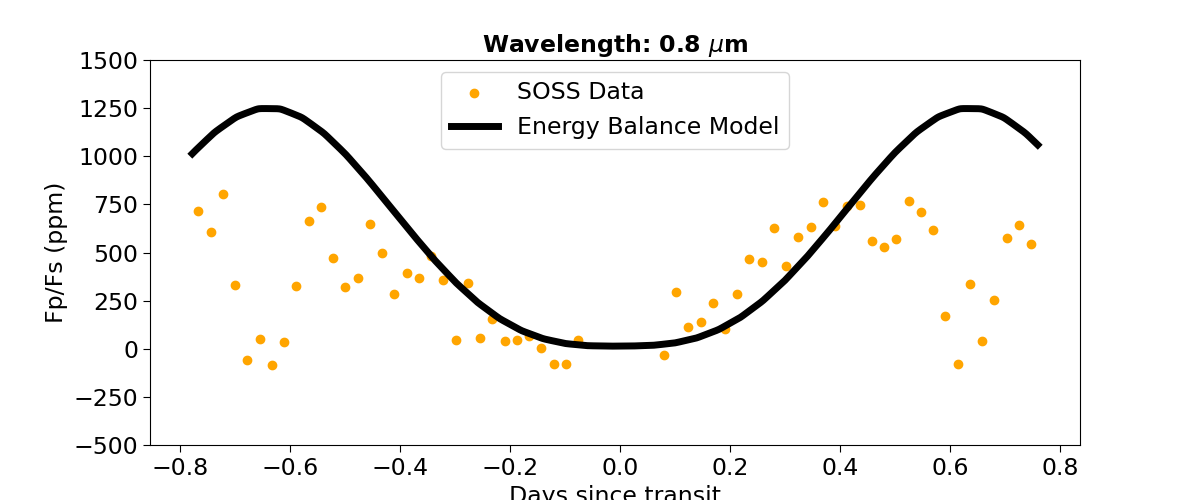 More reflected light at shorter wavelengths
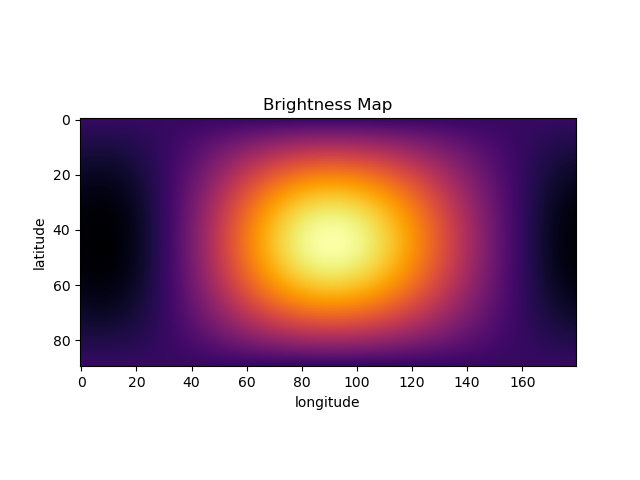 2.8 Micron
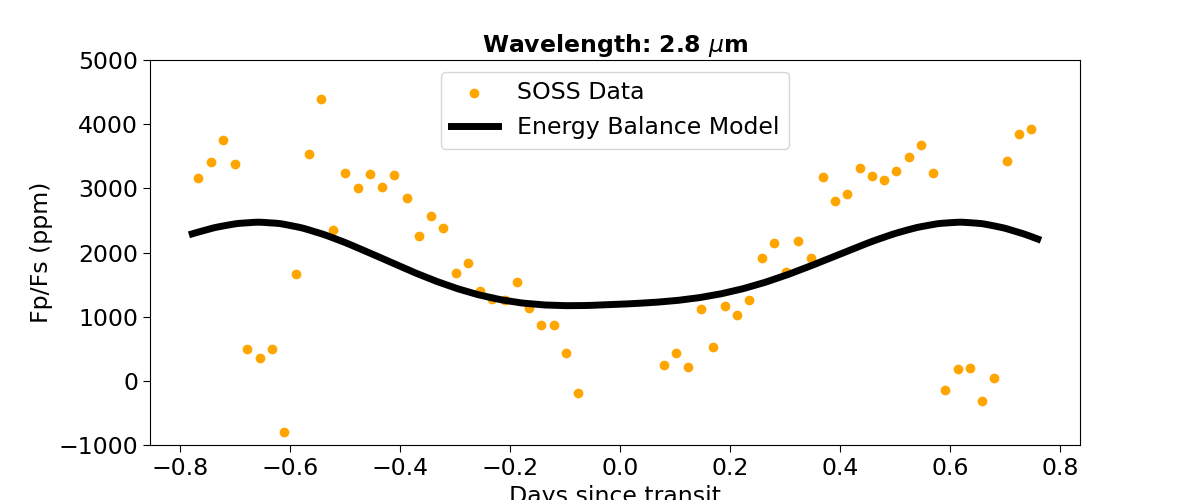 Wind flattens lightcurve at longer wavelengths
Future Work
Dayside and Nightside Brightness Temperature estimates:
Improve on Data Reduction    (Raw image to spectra)
Reduction #2 underway!

Calculate Effective Temperature of planet by phase
Fit to Energy Balance Model

Spectral Retrieval on data to obtain molecular abundances

Fit Spectroscopic light curves
Order 1:   (Estimating by max throughput λ ~= 1.2 μm)					
Tday: 	2836.82 K
Tnight:	1475.83   K	

Order 2:   (Estimating by max throughput λ ~= 0.75 μm)					
Tday:	2926.8 K
Tnight:	1833.11   K
Suggests poor heat recirculation efficiency as expected for Ultra-hot Jupiters
heat recirculation efficiency ~ 0.1741
Bond Albedo ~ 0.08
Thanks for Listening!
Spectroscopic Light curves
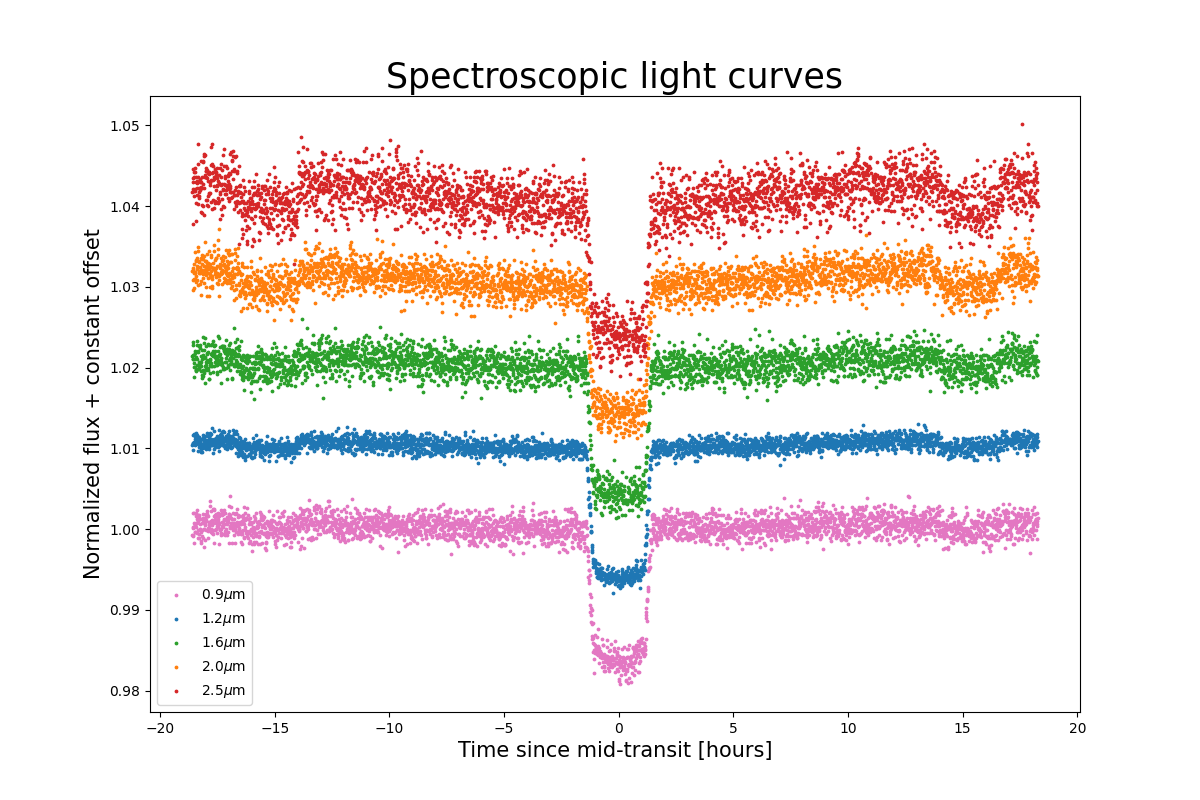 But first, let’s estimate some limits from Cowan & Agol 2011b
Assume TO = 3320 K  (from Mikal-Evans 2022)

Uniform day-side, T = 0 on nightside, equilibrium temp:
Tday = (½)¼ TO = 2791.77 K

Perfect longitudinal transport, no latitudinal transport:
Tday = (8/3𝛑2)¼ TO = 1465.78 K

Uniform temperature everywhere on planet:
T = (¼)¼ TO = 2347.59 K
No Albedo, No circulation limit. Max possible day-side Teff we could measure
Tϵ=0 = (⅔)¼ TO = 2999.95 K

Then, blackbody peak would be at:
λϵ=0 = 2989 / Tϵ=0  μm 
= 0.966 μm 

Actual peak will be at slightly longer wavelengths than this but this is in coverage of NIRISS/SOSS!